e-handout
To have these notes 
without taking notes
Go to OrHaOlam.com
Click on Messages tab, 
 2023 Messages
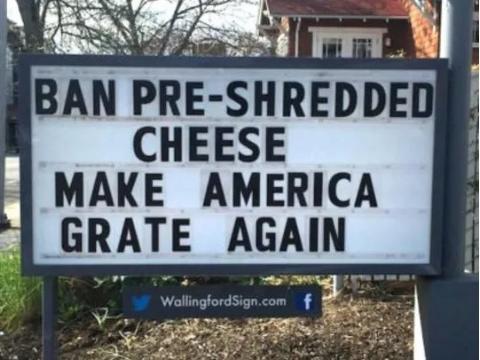 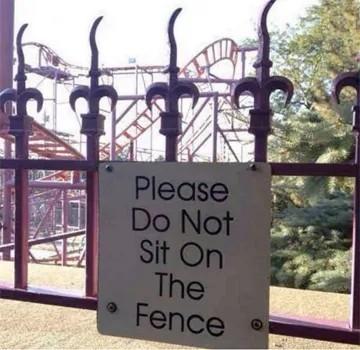 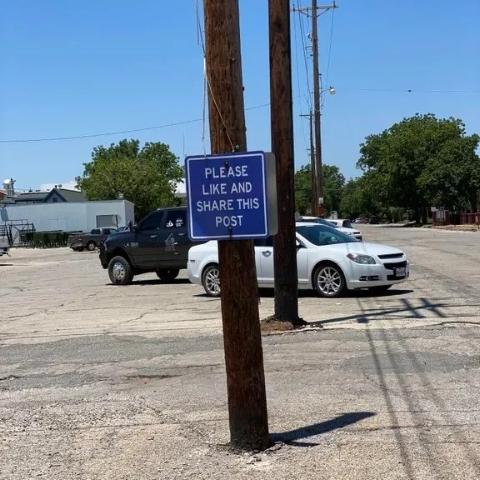 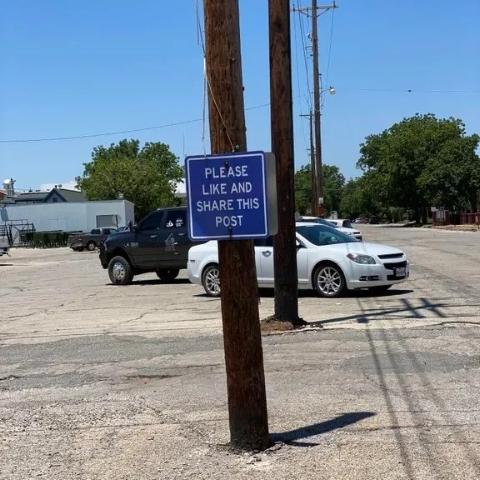 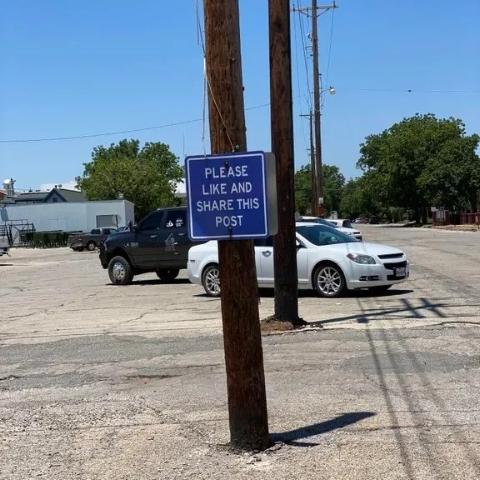 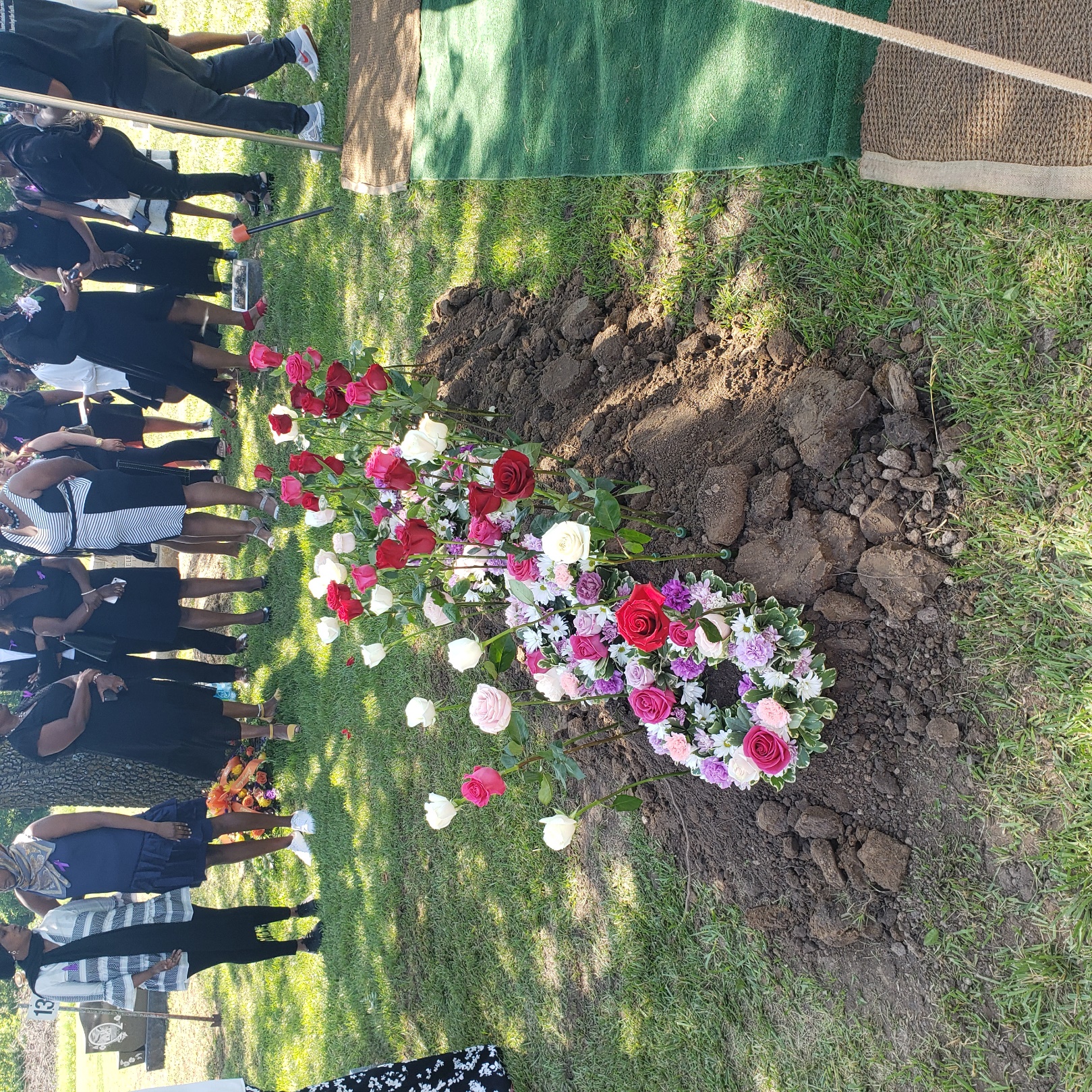 Floral display on Nadyne Lloyd’s grave

Beautiful
Kenyan custom
Kalenjin ethnic group
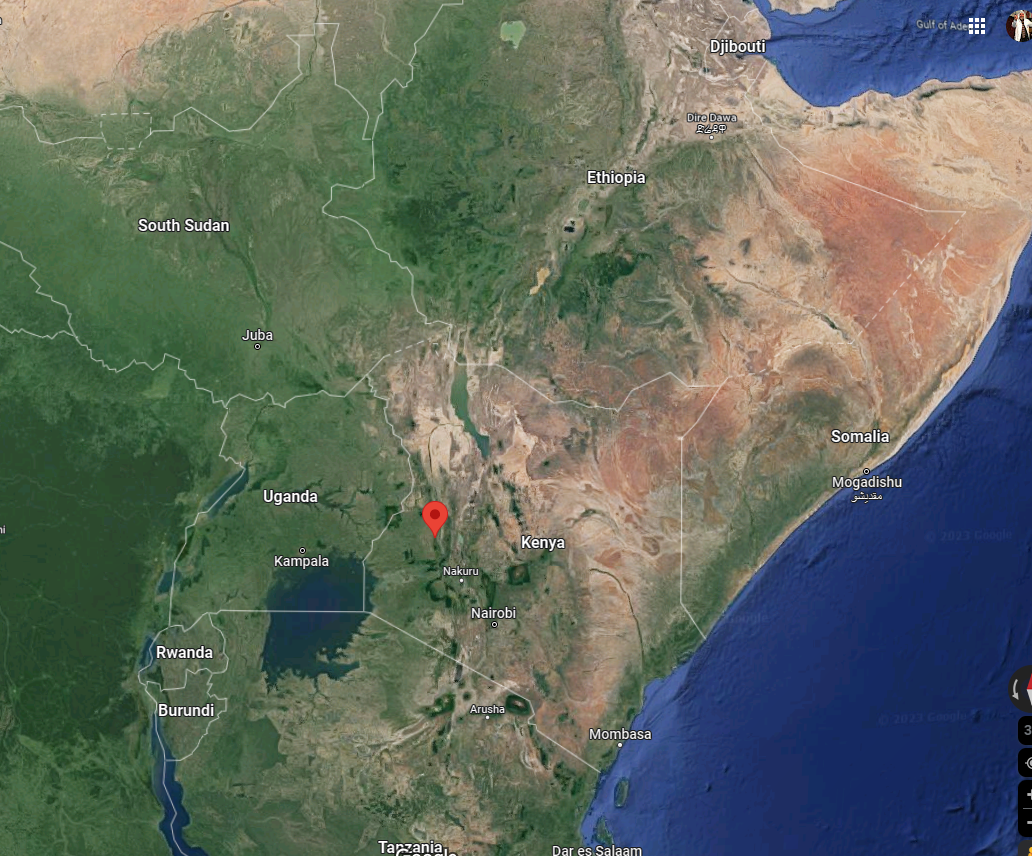 Great Rift Valley
[Speaker Notes: Kalenjins ethnic group win most marathons!
Great Rift Valley 8000 ft altitude
4 lb calf muscles, most people 8 lbs]
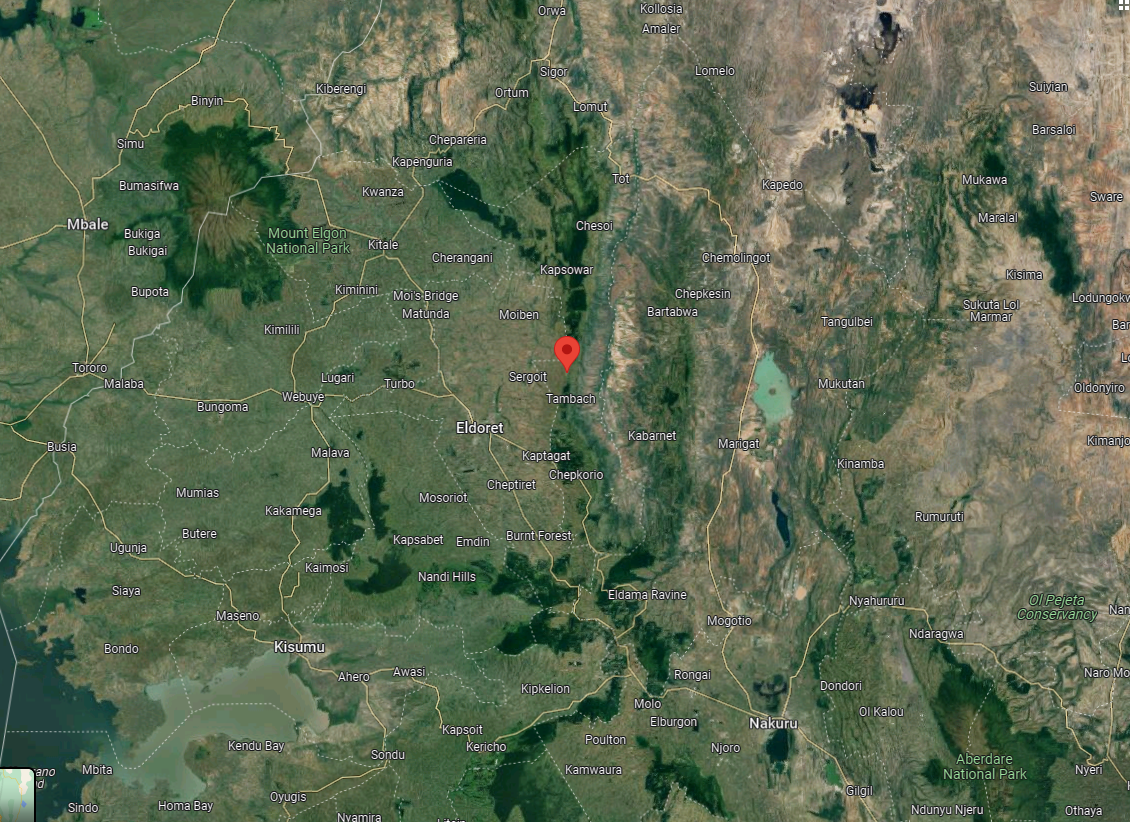 [Speaker Notes: the passion for running across generations, turning the Rift Valley – especially the small town of Iten – into a mecca for the nation’s elite long distance runners. There, children start running at a young age.]
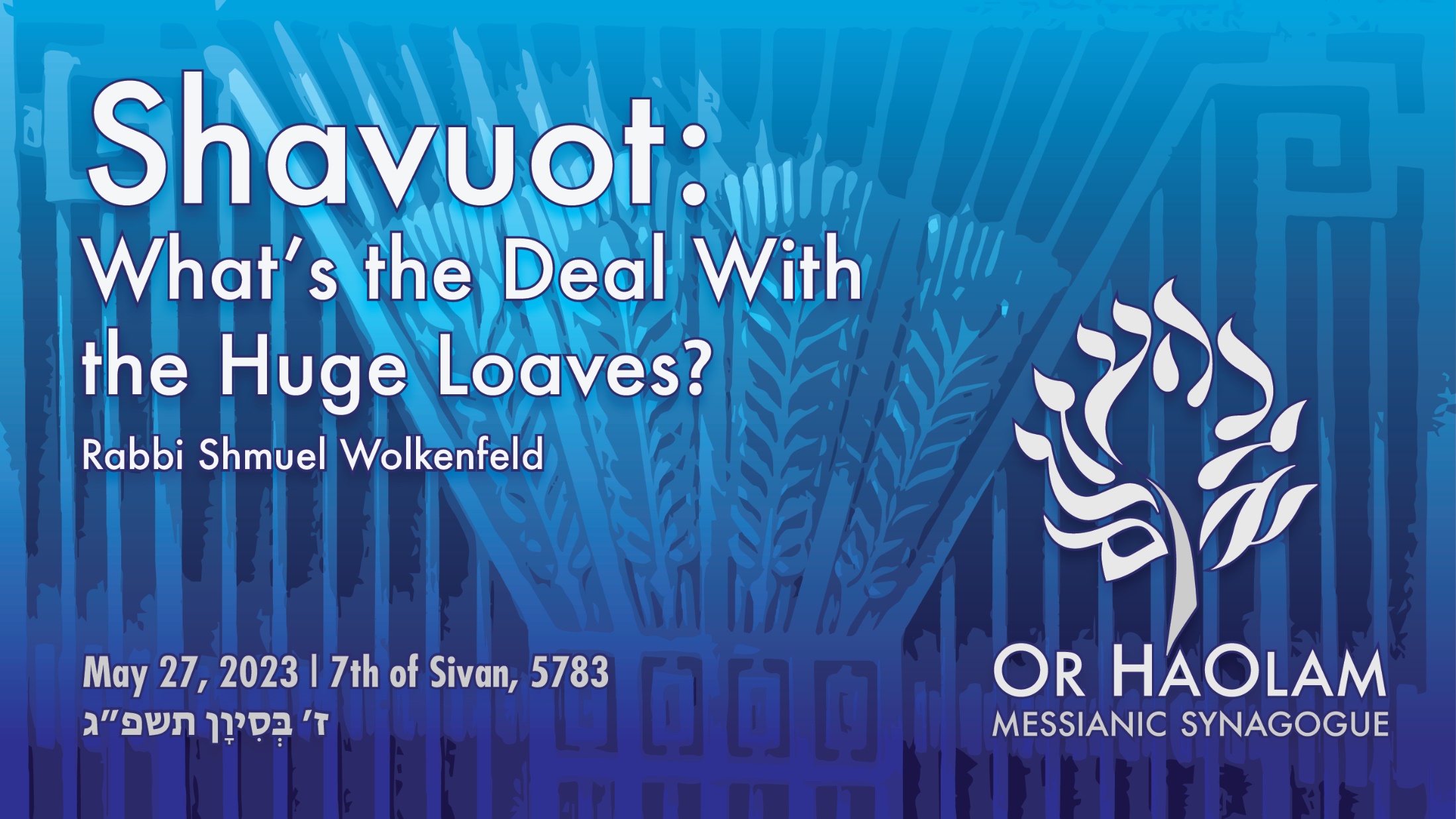 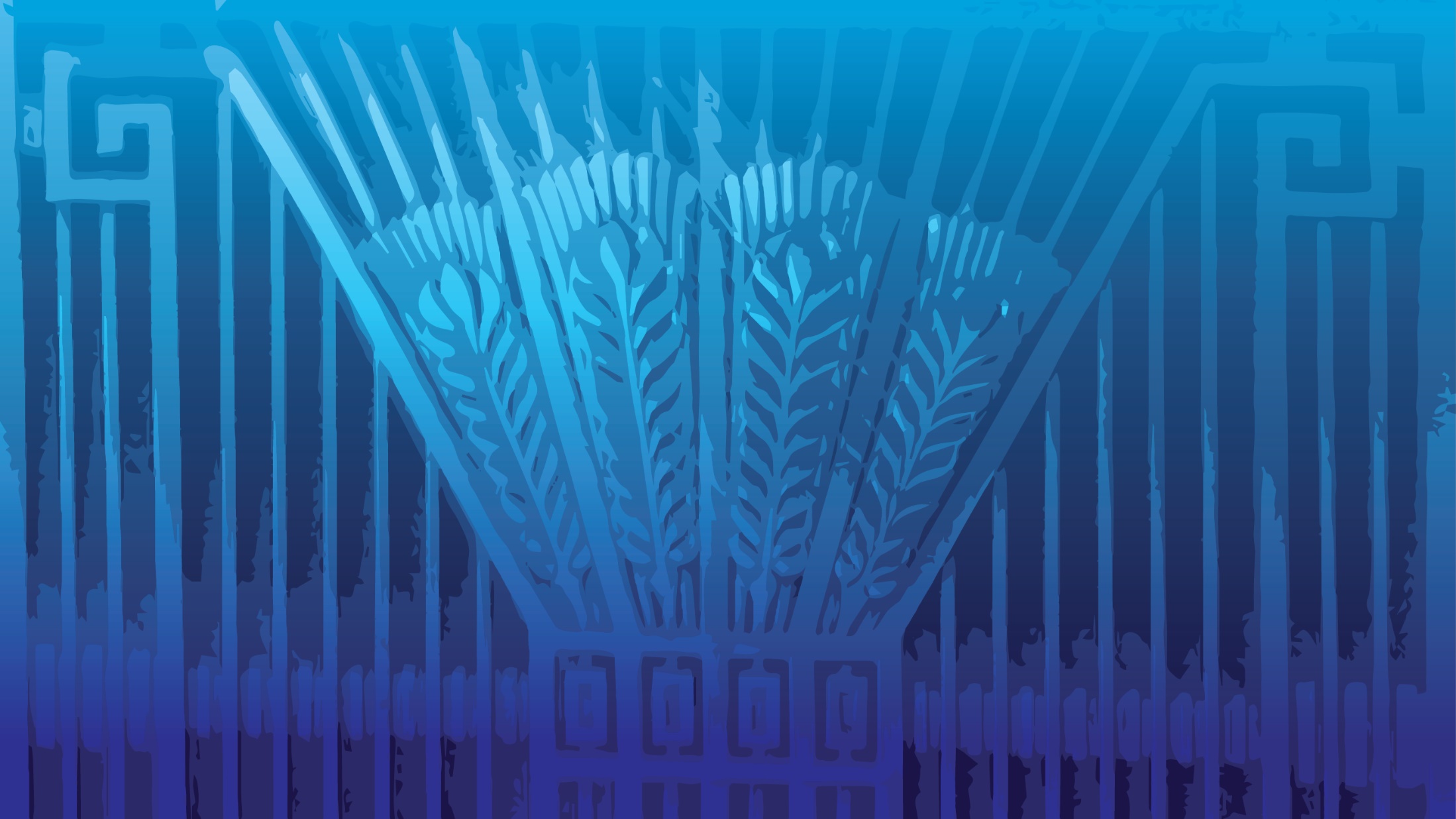 There are three themes to Shavuot large loaves
Large loaves?
Wheat harvest
Receiving of the Torah
Receiving of the Ruakh/Spirit
Vayikra/Lev 23.15 "'From the day after the day of rest -that is, from the day you bring the sheaf for waving [April 7, 2023] -you are to count seven full weeks,
[Speaker Notes: So, vs 15 about sheaf for waving right after Pesakh
Messiah is firstfruits, right after Pesakh
ActorBible group was here]
Vayikra/Lev 23.15 First sheaf for waving was the day after Pesakh: [ActorBible here then] what?
Barley.  Coarser grain.  Bread of poor people. 
Unleavened
[Speaker Notes: How do you know barley?]
Shmot/ Ex 9.31-33 [Passover time] The flax and barley were destroyed, since the barley had headed and the flax was in bloom. The wheat and spelt, however, were not destroyed, because they ripen later.) Then Moses left Pharaoh and went out of the city.
1 Cor 15.20 But the fact is that the Messiah has been raised from the dead, the firstfruits of those who have died…
1 Cor 15. 22-23 For just as in connection with Adam all die, so in connection with the Messiah all will be made alive.  But each in his own order: the Messiah is the firstfruits;
[Speaker Notes: Bread that represents Him was during Pesakh week, therefore unleavened barley bread. 
[Unleavened called bread of affliction:  someone who likes bread of affliction matsochist.  Someone likes to offer bread of affliction to others: Seder Matsochist.]
We all die, and we all are worthy of death.
He had to be pure and perfect.  Unleavened = w/o pride, sin, inflated lusts, inflated ego, easily offended.
50 days after unleavened barley firstfruits, Shavuot also called Bikkurim = firstfruits. 
Firstfruits barley = Messiah 
Firstfruits wheat, this weekend, us and other things]
Vayikra/Lev 23.15 "'From the day after the day of rest -that is, from the day you bring the sheaf for waving [April 7, 2023] -you are to count seven full weeks, 

[Messiah’s resurrection on the Day of Firstfruits, after Pesakh.]
Vayikra/Lev 23.16-17 until the day after the seventh week; you are to count fifty days; and then you are to present a new grain offering to Adoni.  You must bring bread from your homes for waving — two loaves made with one gallon of fine flour, baked with leaven — as firstfruits for Adoni. 
One gallon = 16 cups
Vayikra (Leviticus) 23.17a
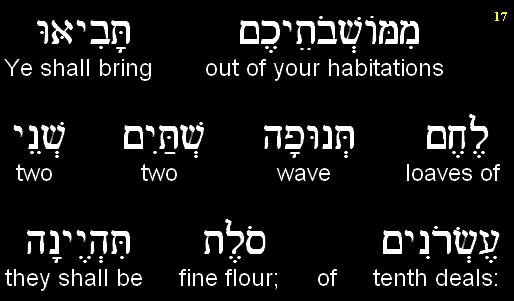 [Speaker Notes: Two tenths deal?  = one gallon ~ Stern CJB
waving-two loaves made with one gallon of fine flour, baked with leaven -as firstfruits for ADONI.  
Dawn’s hallah 3 cups.  Gallon is 16 cups.  5x
each loaf or cake, according to Maimonides, was seven hands' breadths long x four hands' breadths broad x four fingers high Hilchot Tamidin c. 8. sect. 10.
28” long 16” wide x 4” = 1792 cu in 
Typical loaf 15 x 6 x 4  = 360 cu in
5x volume!!]
Vayikra (Leviticus) 23.17b
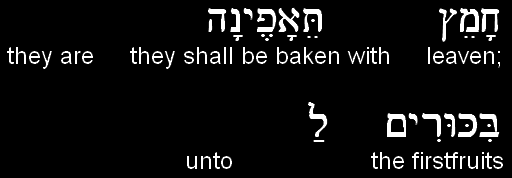 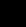 יְיָ
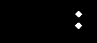 ADONI.
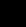 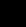 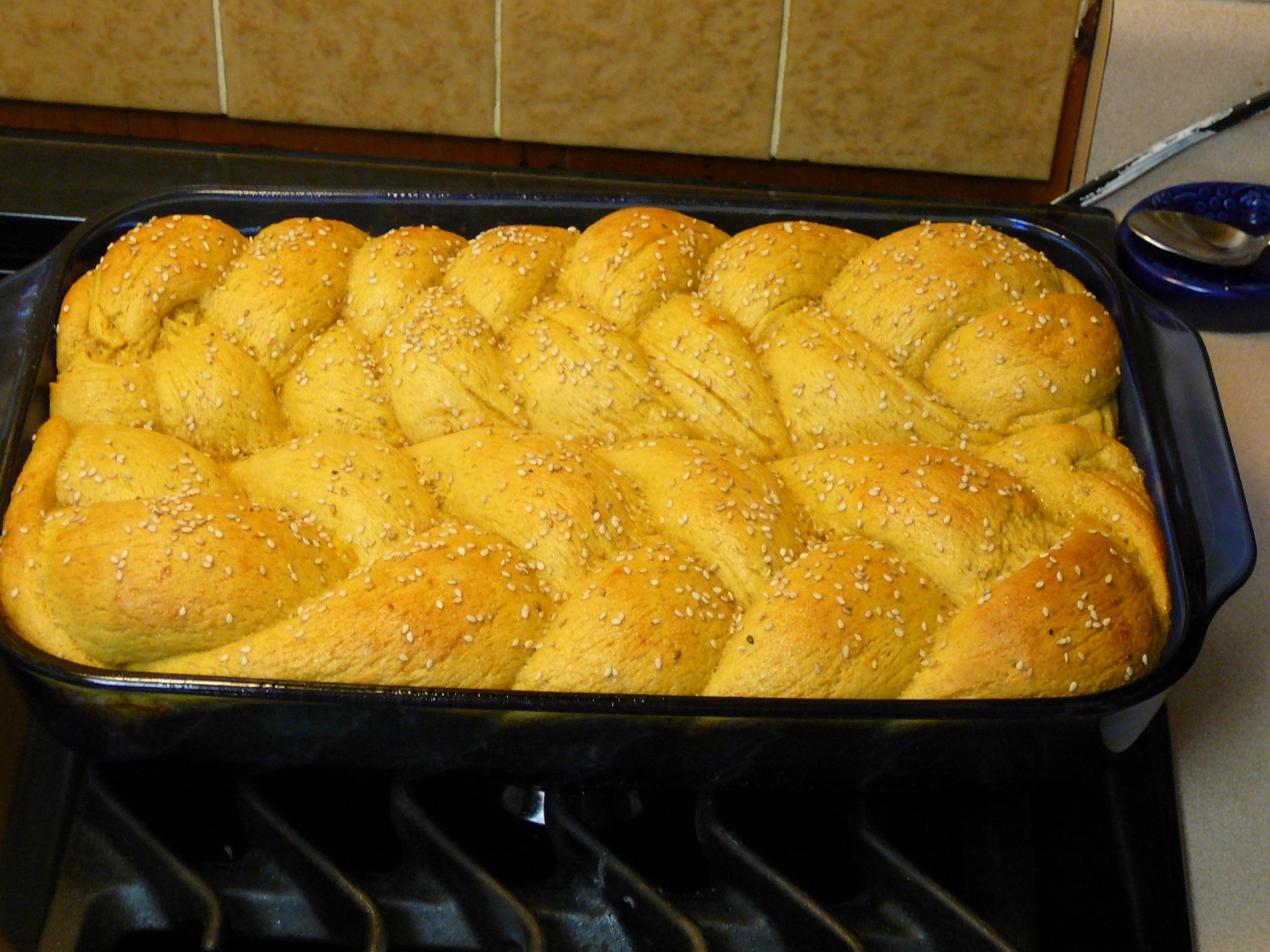 Each loaf 3 cups.
[Speaker Notes: Each loaf 3 cups.  6 cups here.  
My wife’s hallah is the BEST in the galaxy.  Like John Stewart’s chicken salad is the best in the galaxy.]
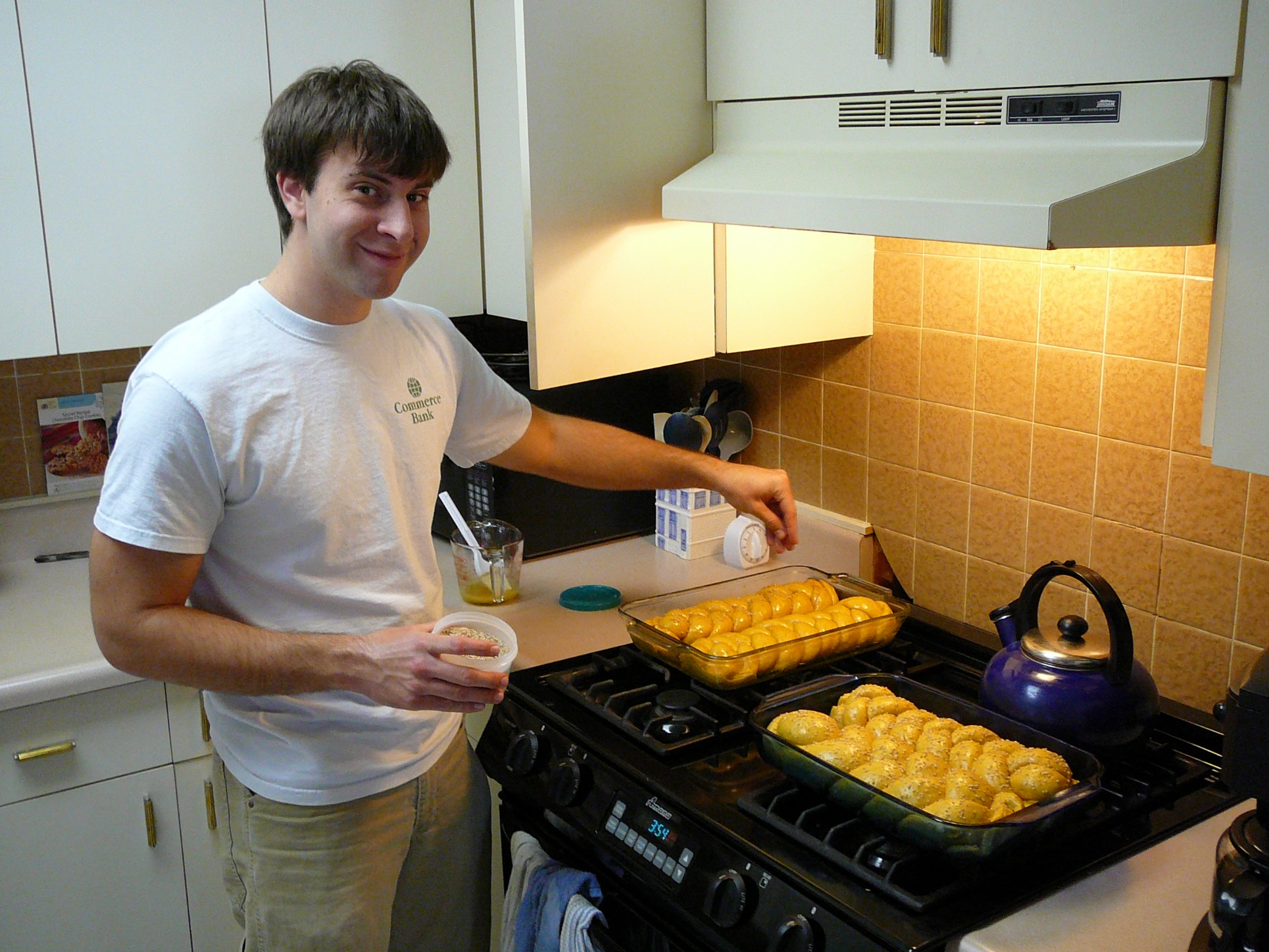 [Speaker Notes: Concept:
Shavuot is about a BIG loaf
Leavened loaf
First Bikkurim just after Pesakh is Messiah.
Shavuot is the leavened.  Us.  Not so perfect in and of ourselves, BUT, we are the fruit.
Or HaOlam.  He is the Light, we bear the light, transmit the Light.  People deal with us, see the light.]
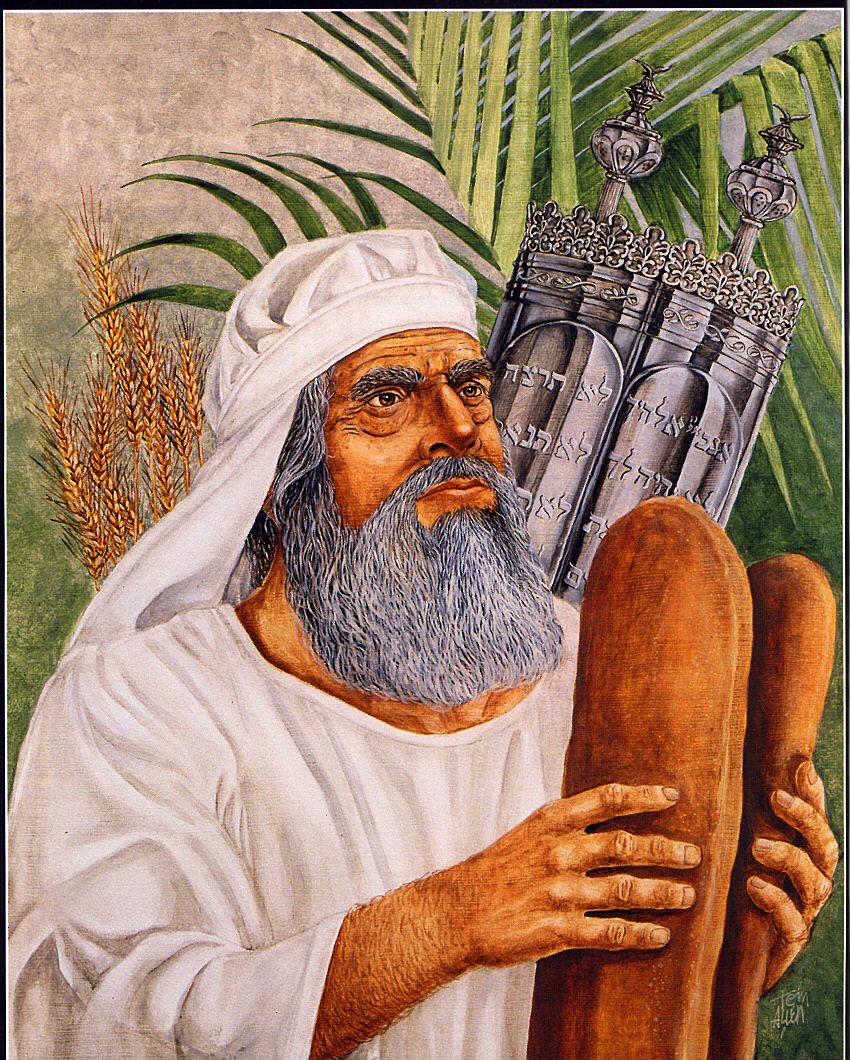 Each loaf a gallon of flour = 16 cups
Five times our hallah at home!
[Speaker Notes: Absurdly large loaf
Twice normal wave loaf
Gallon flour = 16 cup loaf]
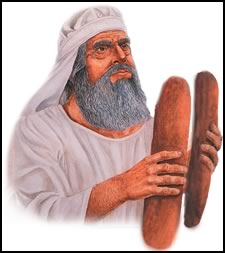 [Speaker Notes: https://external-content.duckduckgo.com/iu/?u=https%3A%2F%2Fwww.sabbathcog.org%2FWaveLoaves.jpg&f=1&nofb=1&ipt=22658a5809a991c9eaf727285f3bb242918572105fbc245a24a1249d8daf79e5&ipo=images]
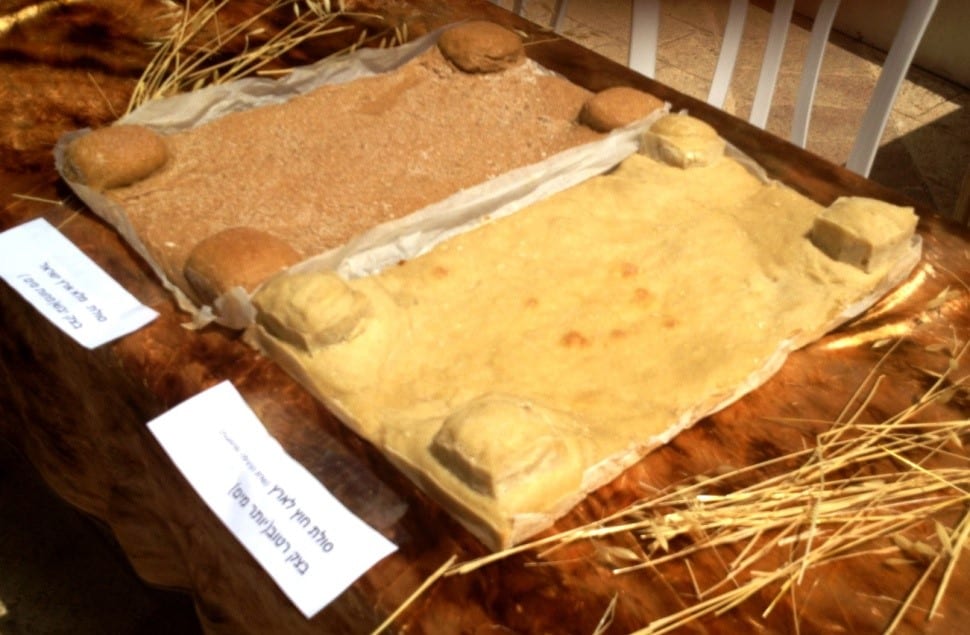 [Speaker Notes: https://www.israel365news.com/298508/jewish-priests-perform-pentecost-temple-service-fulfillment-biblical-prophecy-jerusalem/
Taken from the first wheat of the season to ripen, they were large, rectangular in shape with four mini towers at each corner of the loaf.]
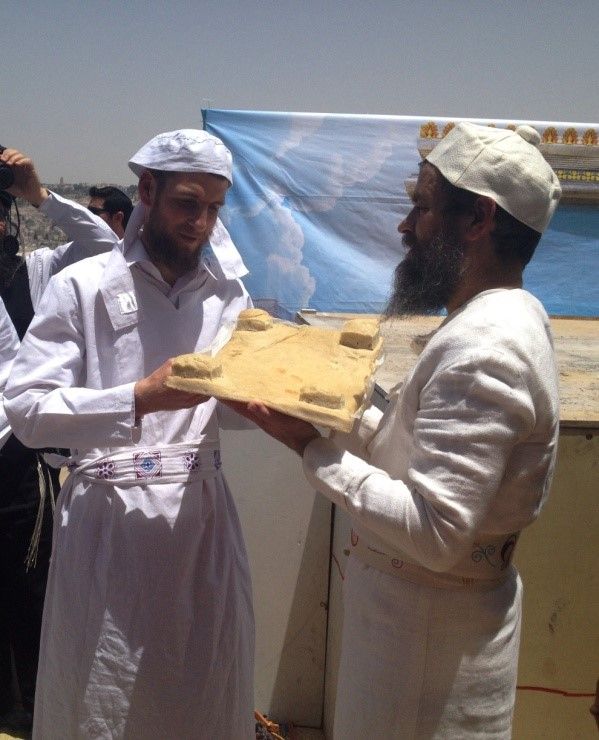 [Speaker Notes: https://i.pinimg.com/originals/e1/81/c8/e181c854bd8c3a6228de8c4aaec81d9f.jpg
https://www.israel365news.com/298508/jewish-priests-perform-pentecost-temple-service-fulfillment-biblical-prophecy-jerusalem/]
Rashi 89b With regard to the lamb offering that comes with the omer meal offering…the quantity of flour used in its meal offering is doubled.
[Speaker Notes: https://www.sefaria.org/Menachot.89b.3?lang=bi&with=all&lang2=en]
BaMidbar 15.1-4 Adoni said to Moshe, “Tell the people of Isra’el, ‘When you have come into the land where you are going to live, which I am giving to you, and want to make an offering by fire to Adoni — a burnt offering or sacrifice to fulfill a special vow, or to be a voluntary offering, or at your designated times, to make a fragrant aroma for Adoni —
BaMidbar 15.1-4 then, whether it is comes from the herd or from the flock, the person bringing the offering is to present Adoni with a grain offering consisting of two quarts of fine flour mixed with one quart of olive oil, 5 and one quart of wine for the drink offering. This is what you are to prepare with the burnt offering or for each lamb sacrificed.
Bamidbar/Nu 15.4
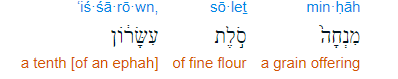 Vayikra (Leviticus) 23.17a
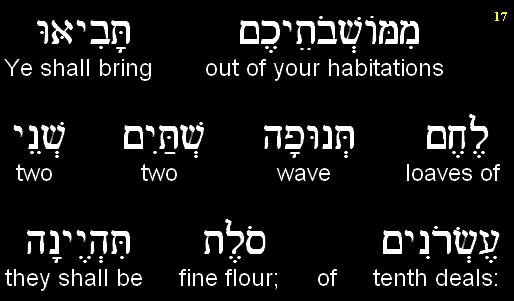 [Speaker Notes: Two tenths deal?  = one gallon
waving-two loaves made with one gallon of fine flour, baked with leaven -as firstfruits for ADONI.  
Dawn’s hallah 3 cups.  Gallon is 16 cups.  5x
each loaf or cake, according to Maimonides F23, was seven hands' breadths long [21”] four hands' breadths broad [12”], and four fingers high: Hilchot Tamidin c. 8. sect. 10.
28” long 16” wide x 4”]
A typical hallah at home is 3 cups.
A loaf for a usual wave offering is 8 cups.
The Shavuot offering is 16 cups.  
Why?
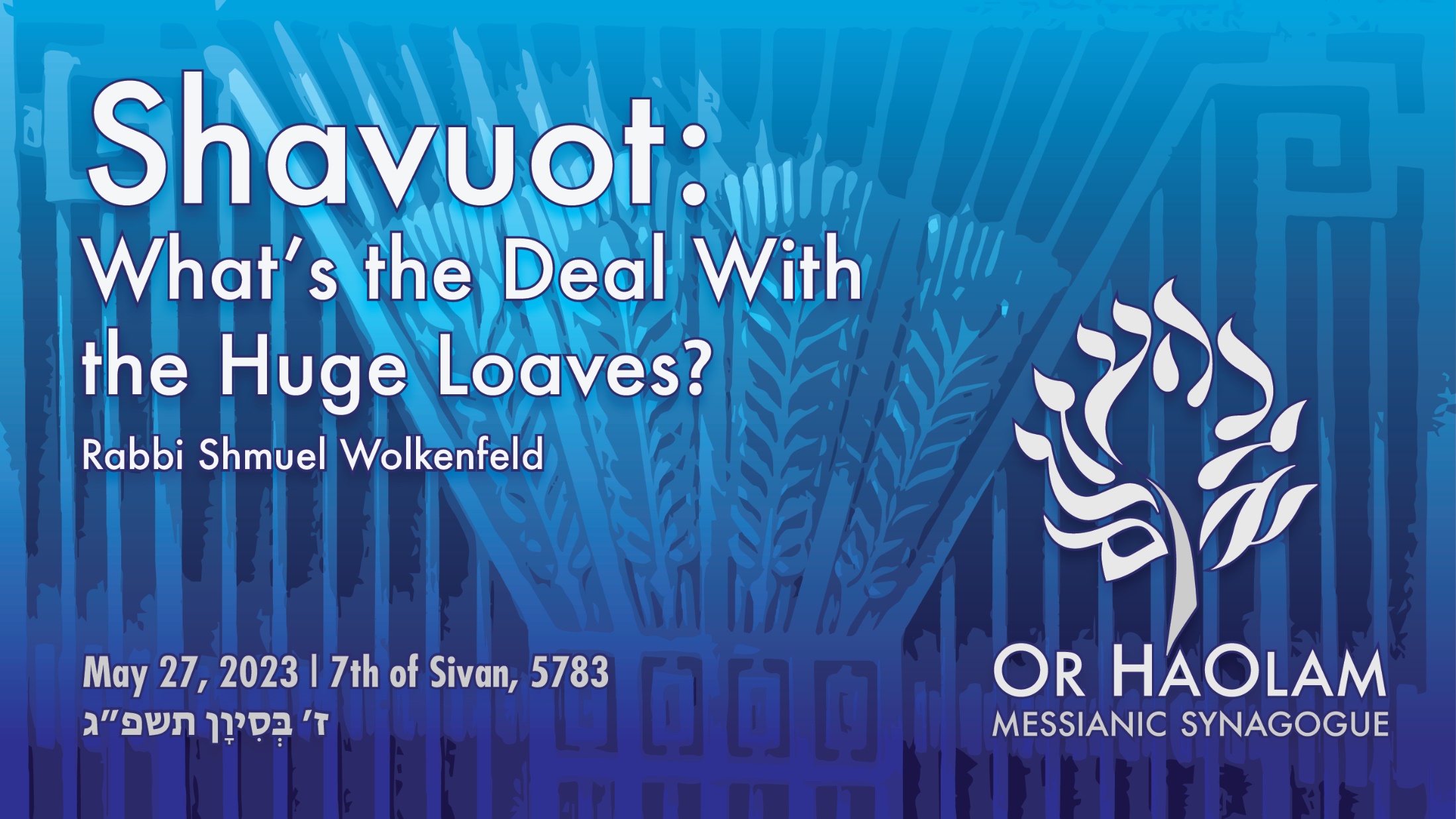 Yer/Jer 29.12-14 “Then you will call on Me, and come and pray to Me, and I will listen to you. You will seek Me and find Me, when you will search for Me with all your heart. Then I will be found by you,” says Adoni.
50 days of seeking.  21 days?
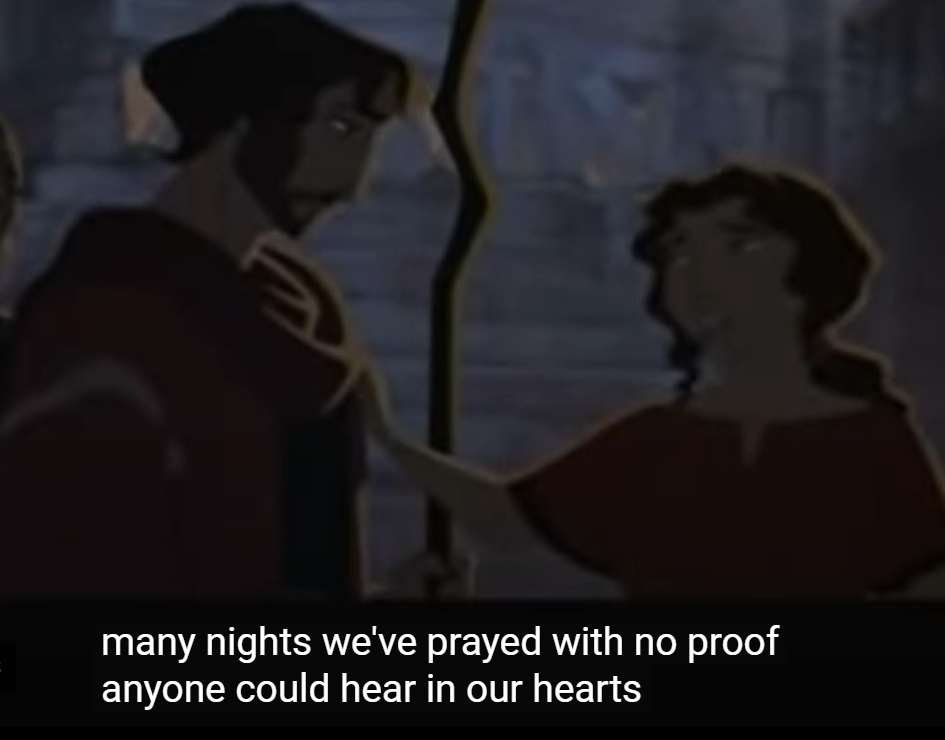 [Speaker Notes: Miriam with Moshe just returned.]
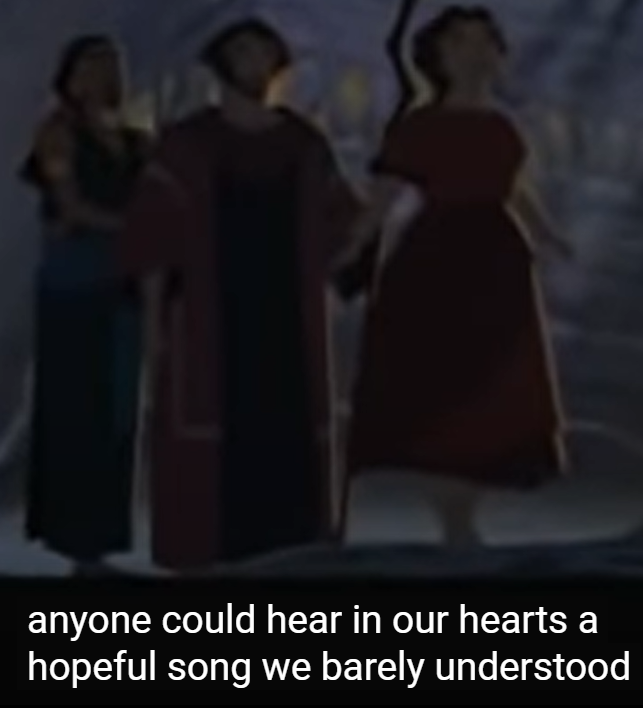 [Speaker Notes: Zipporah, Moshe, Miriam in the darkness]
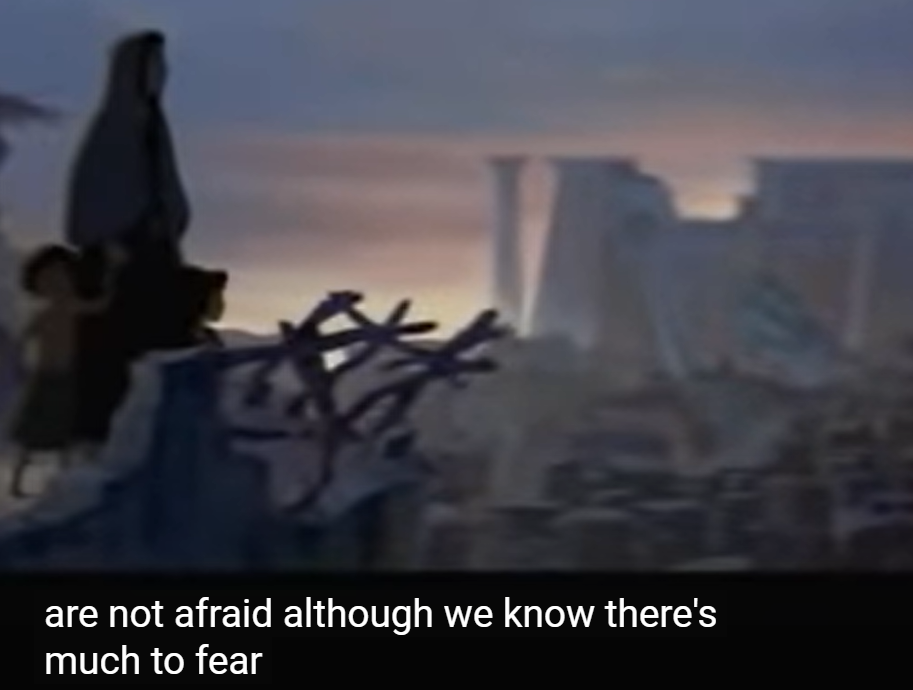 We
We were moving mountains long 
before we know we could.
[Speaker Notes: This clip always makes me cry.  400 years of intercession!]
Shmot/Ex 2. 23-25 Sometime during those many years the king of Egypt died, but the people of Isra’el still groaned under the yoke of slavery, and they cried out, and their cry for rescue from slavery came up to God. God heard their groaning, and God remembered his covenant with Avraham, Yitz’chak and Ya‘akov.  God saw the people of Isra’el, and God acknowledged them.
Mtt.7.7-8 Ask, and it shall be given to you. Seek, and you shall find. Knock, and it shall be opened to you. For everyone who asks receives, and the one who seeks finds, and to the one who knocks it shall be opened.
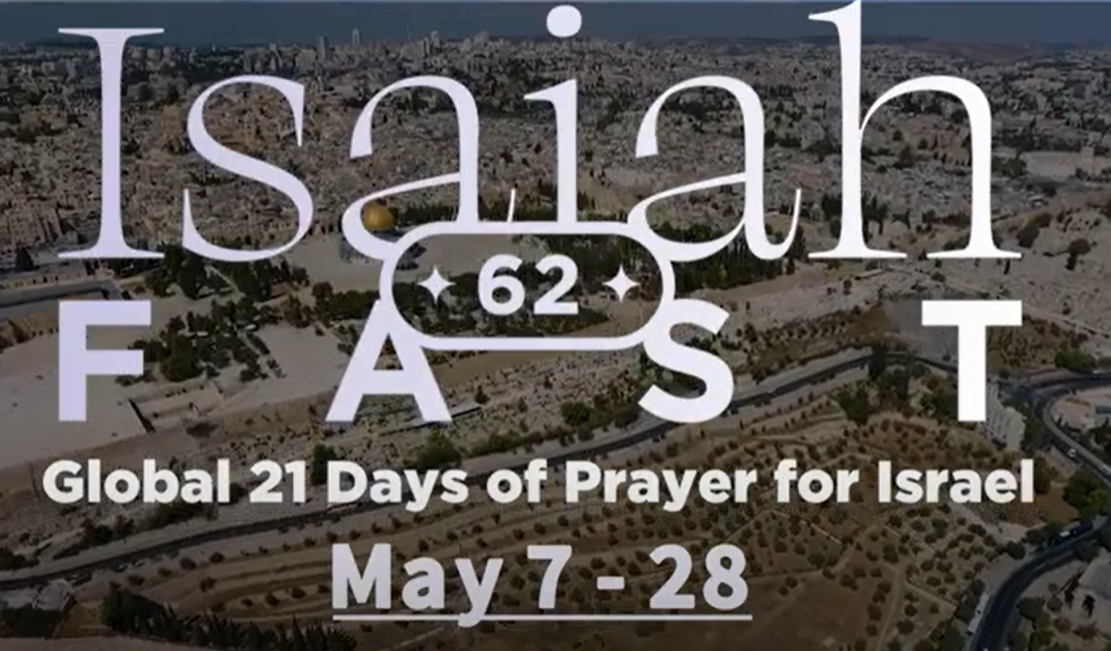 [Speaker Notes: https://youtu.be/5krYI8ihxxk]
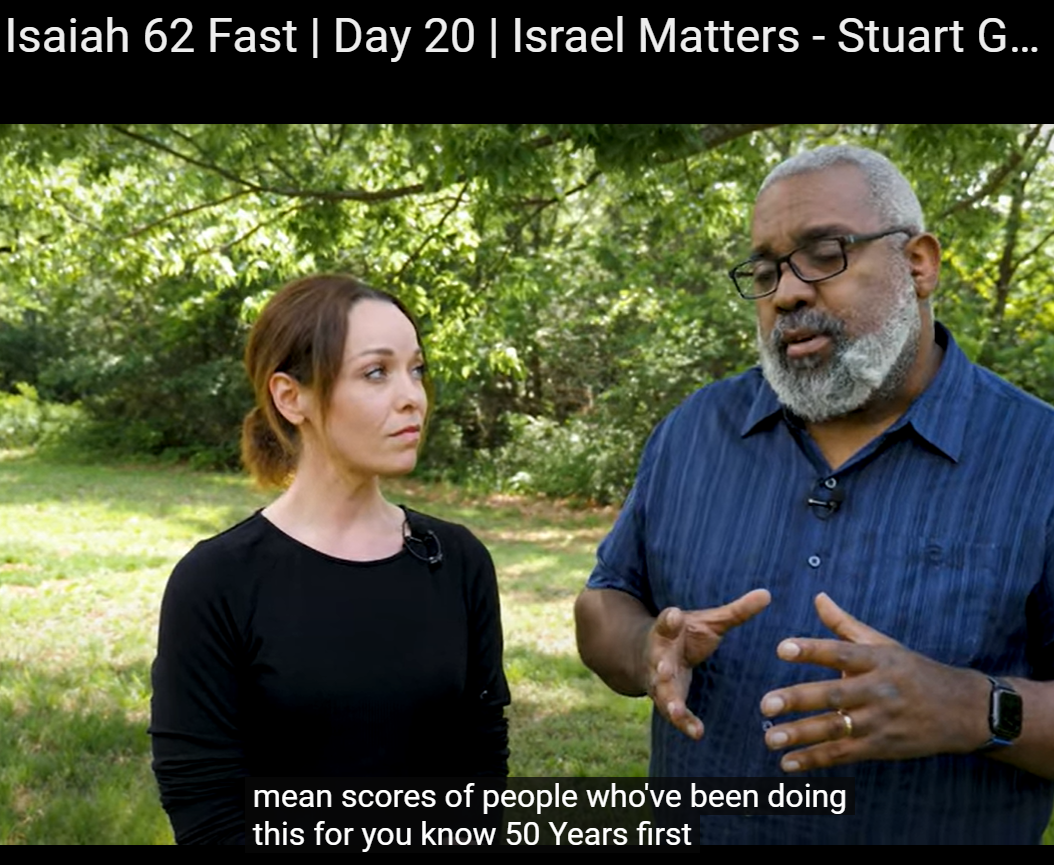 [Speaker Notes: https://youtu.be/AM90qeb8ZuI]
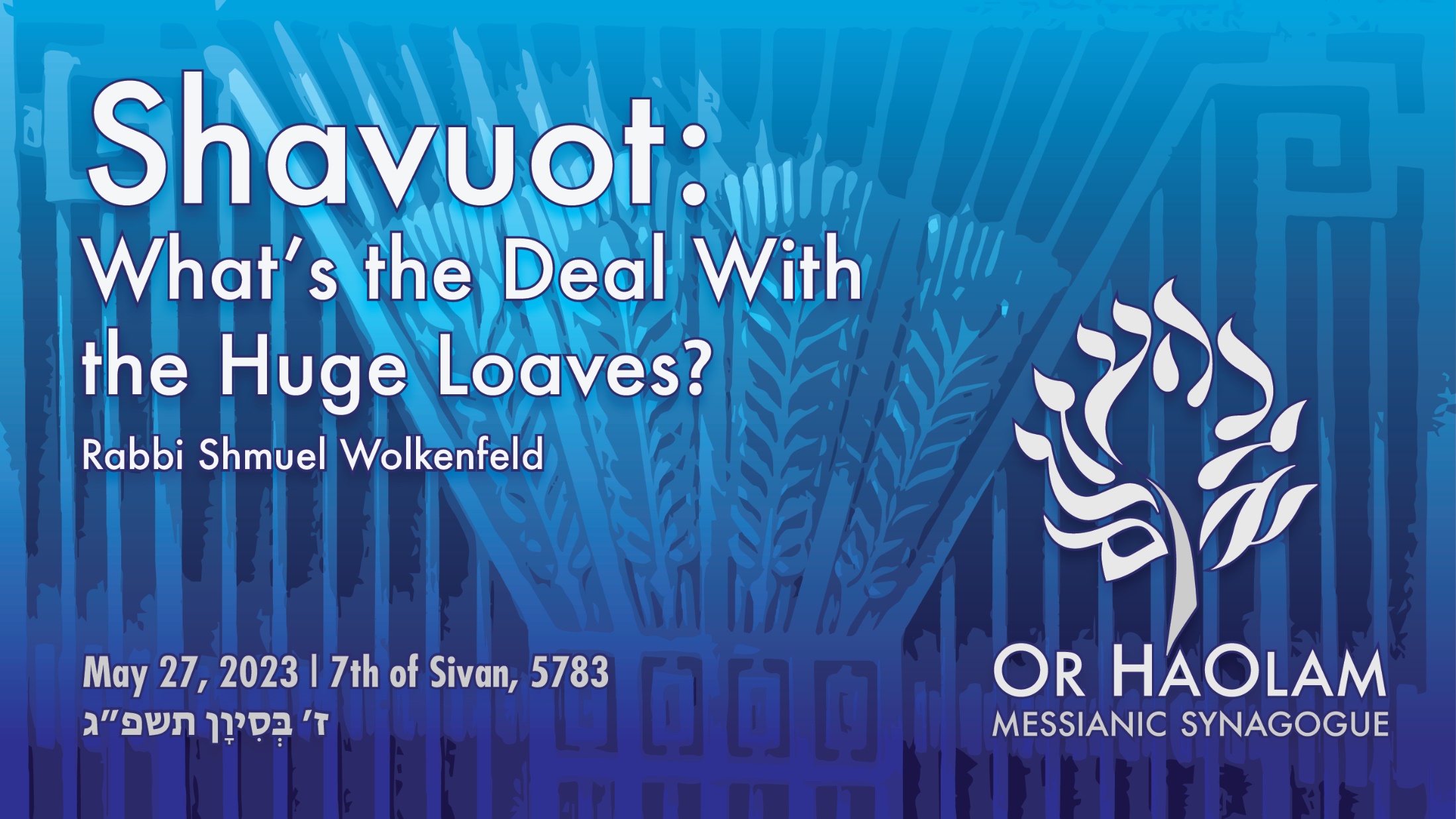 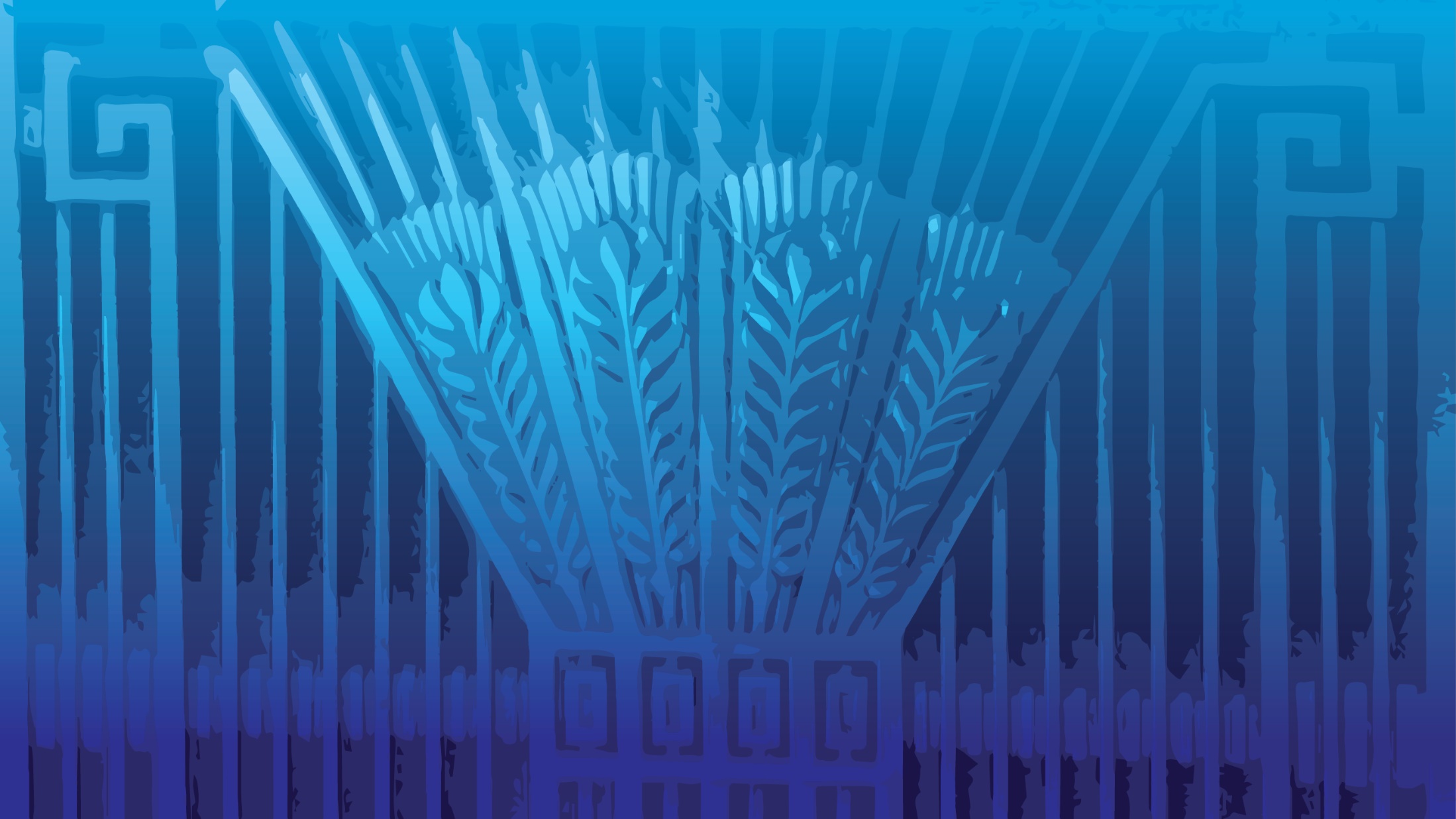 There are three themes to Shavuot large loaves
Large loaves?
Wheat harvest
Receiving of the Torah
Receiving of the Ruakh/Spirit

Walk in abundance in Messiah!
[Speaker Notes: If you don’t know Him, seek Him.  If you do, seek Him in transformation!!]
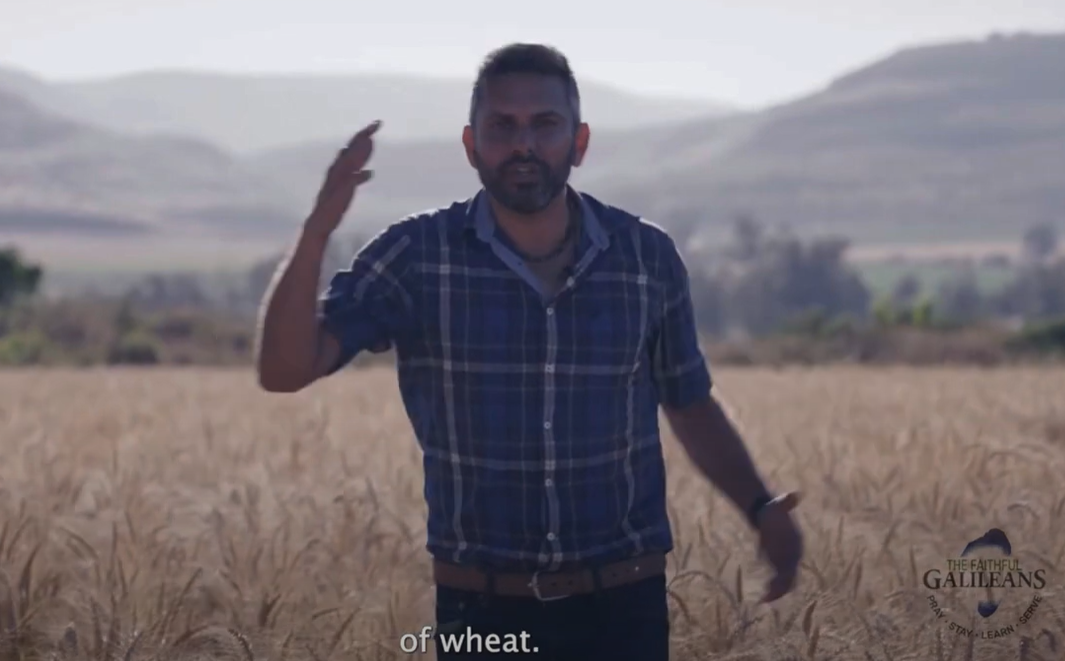 Chaim Malespin in a field of wheat
[Speaker Notes: https://youtu.be/JweocfE8PMY
Keep pressing on.  Shavuot abundant victory.]
Ro 8.32 He who did not spare His own Son but gave Him up for us all, how shall He not also with Him freely give us all things?
Phil 4.18-20 But I have received everything and have more than enough. I am amply supplied, having received from Epaphroditus what you sent— fragrant aroma, an acceptable sacrifice, pleasing to God. My God will fulfill every need of yours according to the riches of His glory in Messiah Yeshua. To our God and Father be the glory forever and ever! Amen.
[Speaker Notes: But it’s not always how we would order it.]
Yn 10.10-11 The thief comes only to steal, slaughter, and destroy. I have come that they might have life, and have it abundantly! “I am the Good Shepherd. The Good Shepherd lays down His life for the sheep.
[Speaker Notes: I believe in blessings, but NOT the prosperity doctrine, where your spirituality is measured, or manifested by your Rolex.  Nothing wrong with a Rolex, but if it’s the symbol of your life in Messiah, you’re missing it.]
Mark 10.29-31 Yeshua said, “Yes! I tell you that there is no one who has left house, brothers, sisters, mother, father, children or fields, for my sake and for the sake of the Good News, who will not receive a hundred times over, now, in the ‘olam hazeh [this world], homes, brothers, sisters, mothers, children and lands — with persecutions! —
[Speaker Notes: I calculated out my Dad’s business, 23 employees, to which they said they would disinherit me.   So, whatever I lost I would receive 100x!!  
But, with persecutions!
We can expect abundance, but with suffering.  Chuck Swindol had an amazing teaching on suffering.  EVERYONE has pain.]
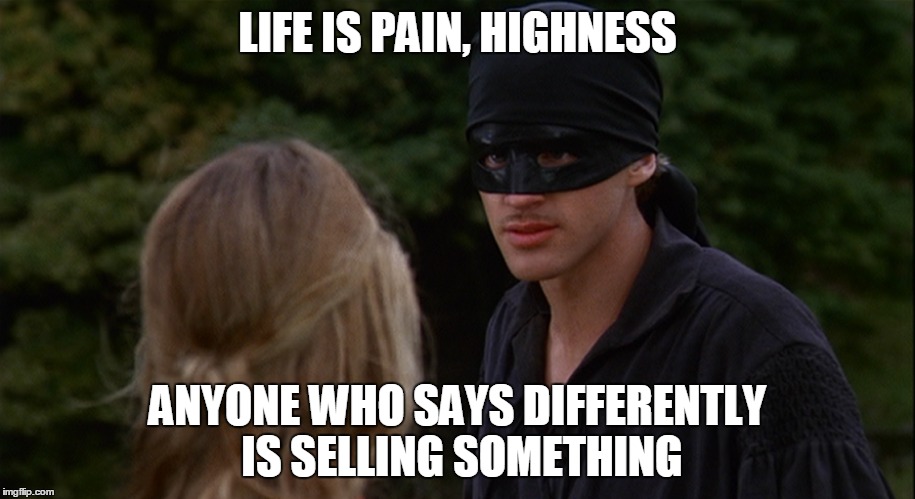 Mark 10.29-31 and in the ‘olam haba, [world to come] eternal life. But many who are first will be last, and many who are last will be first!”
1 Cor 13.4 Love suffers long and is kind
Longsuffering is a great and noble concept to honor…until 
offense,
1 Cor 13.4 Love suffers long and is kind
Longsuffering is a great and noble concept to honor…until 
offense, 
depression,
1 Cor 13.4 Love suffers long and is kind
Longsuffering is a great and noble concept to honor…until 
offense, 
depression, 
fight,
1 Cor 13.4 Love suffers long and is kind
Longsuffering is a great and noble concept to honor…until 
offense, 
depression, 
fight, 
flight
Dvarim/Dt. 8.7-10 ADONI your God is bringing you into a good land, a land with streams, springs …a land of wheat and barley, grapevines, fig trees and pomegranates; a land of olive oil and honey;
[Speaker Notes: Set to melody, Birkat HaMazon
According to David Pawson, there is enough grain to feed all the world.  The problem with the starvation is the distribution, the villains in N. Korea, Darfur, etc.]
Dvarim/Dt. 8.7-10 a land where you will eat food in abundance and lack nothing in it; …So you will eat and be satisfied, and you will bless ADONI your God for the good land he has given you.
G-d has been faithful to Or HaOlam for 27 years
People
Funds
Presence
We need to continue in humility and seeking!
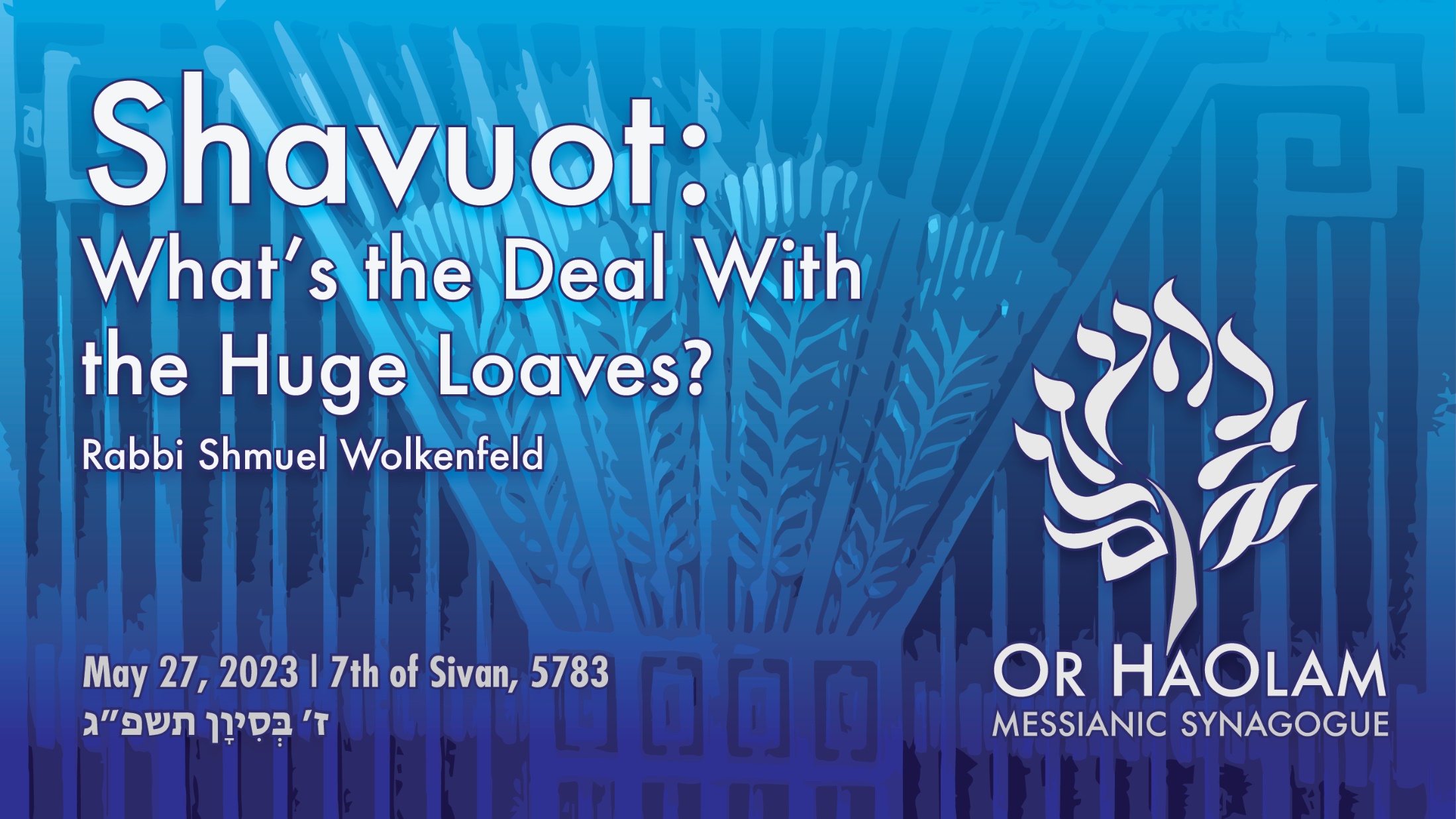 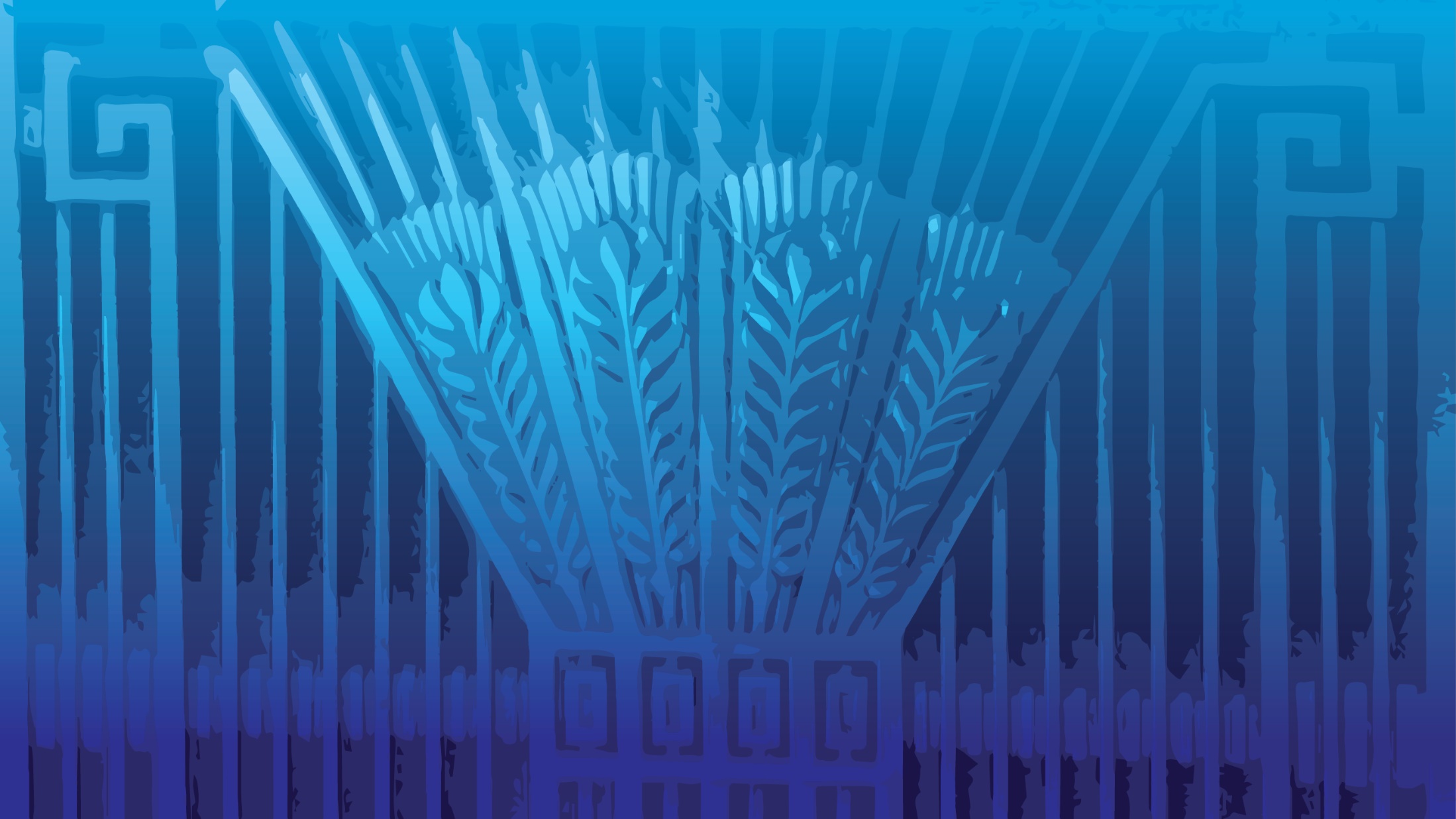 There are three themes to Shavuot large loaves
Large loaves?
Wheat harvest
Receiving of the Torah
Receiving of the Ruakh/Spirit

Walk in abundance in Messiah!
[Speaker Notes: Shavuot study Ulises and Amy.]
Abundance blessing of the Torah
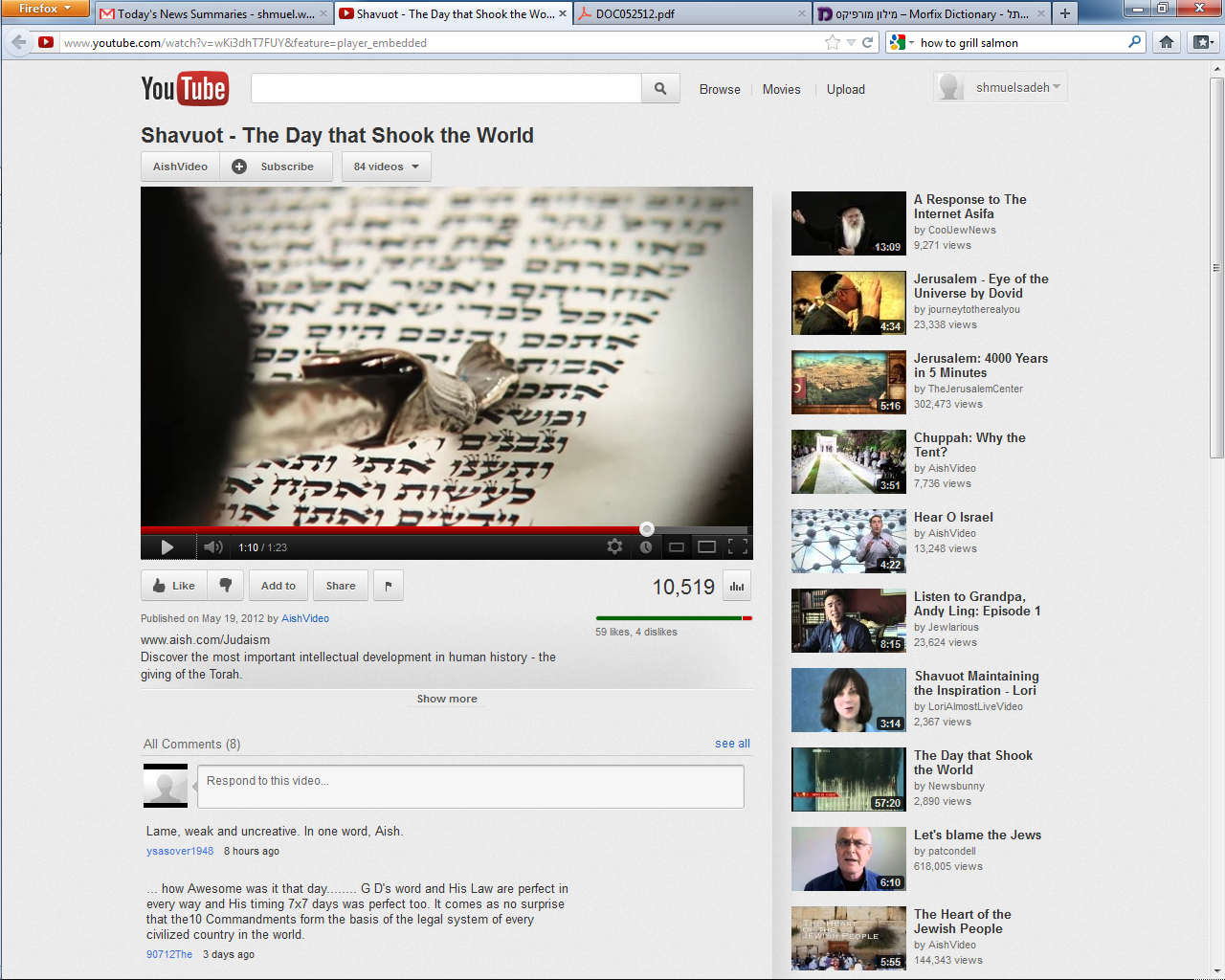 Abundance blessing of the Torah
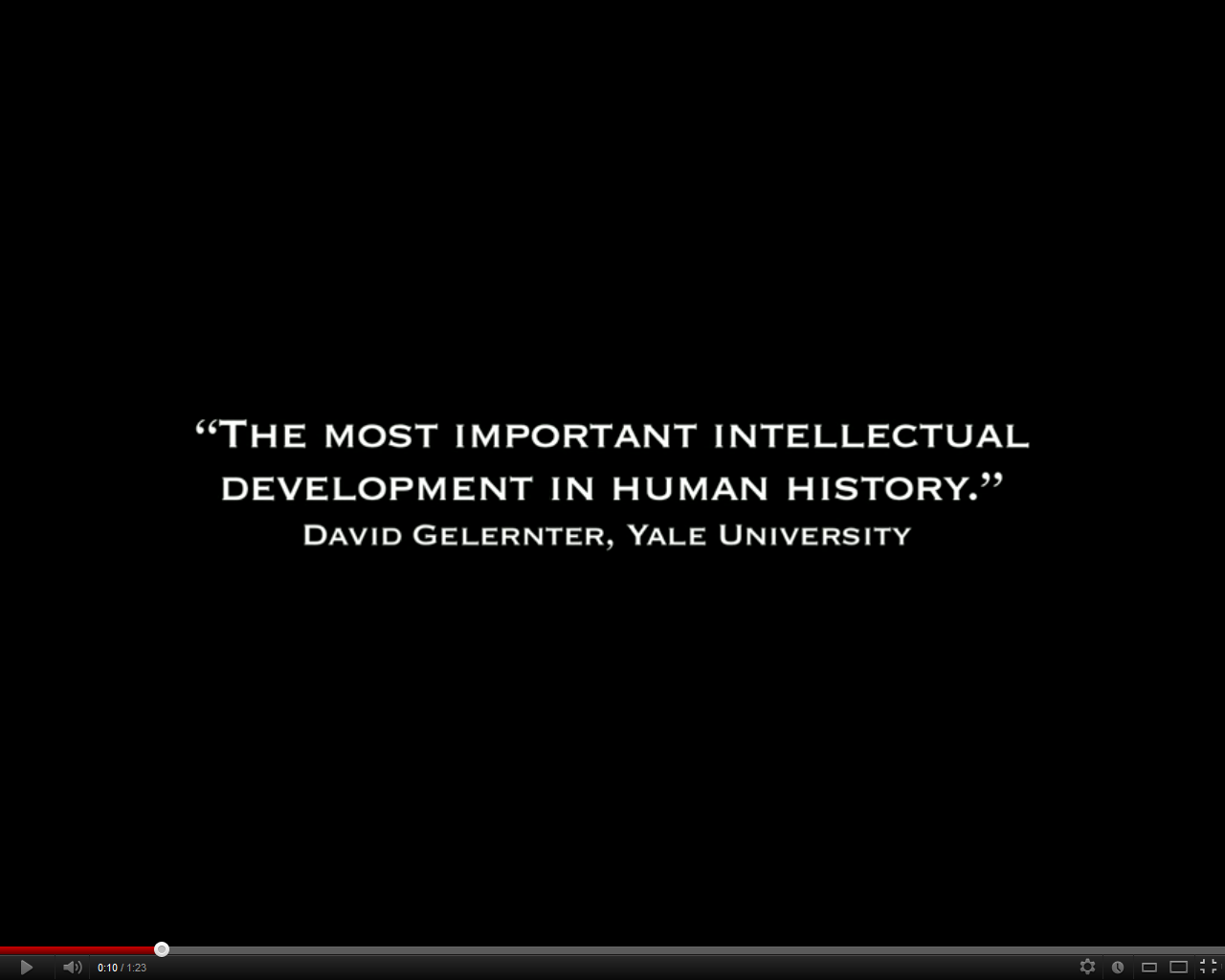 Abundance blessing of the Torah
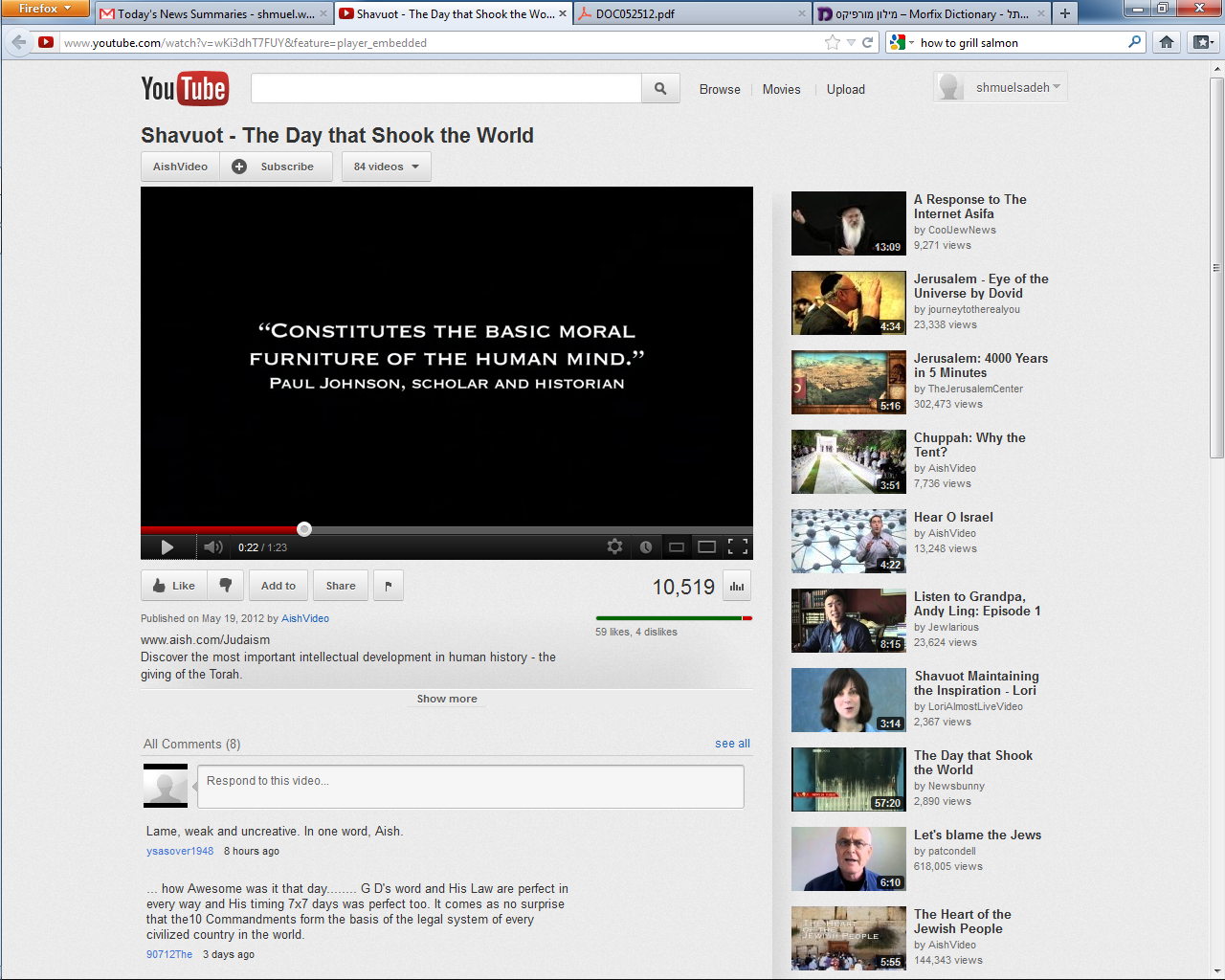 Abundance blessing of the Torah
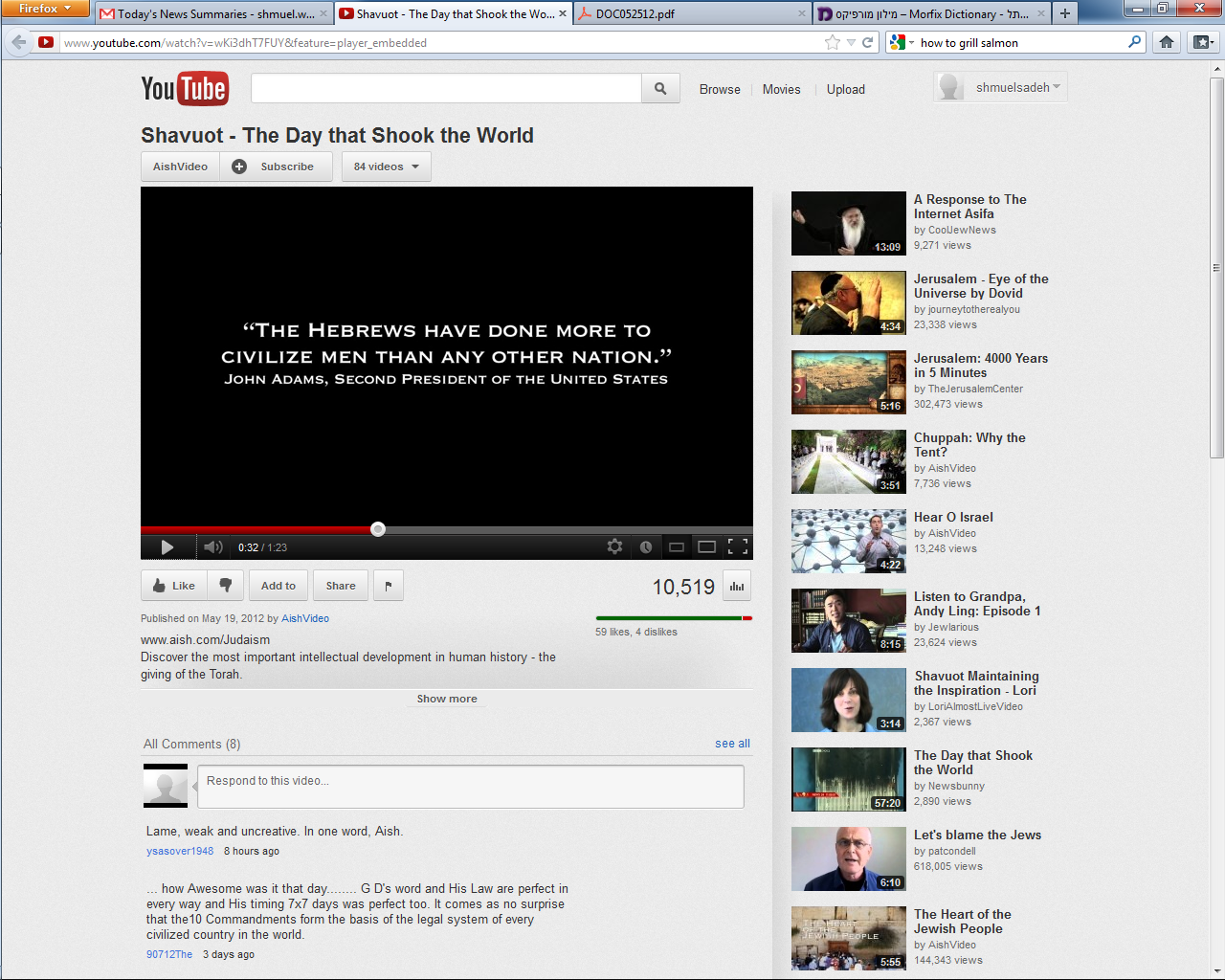 Abundance blessing of the Torah
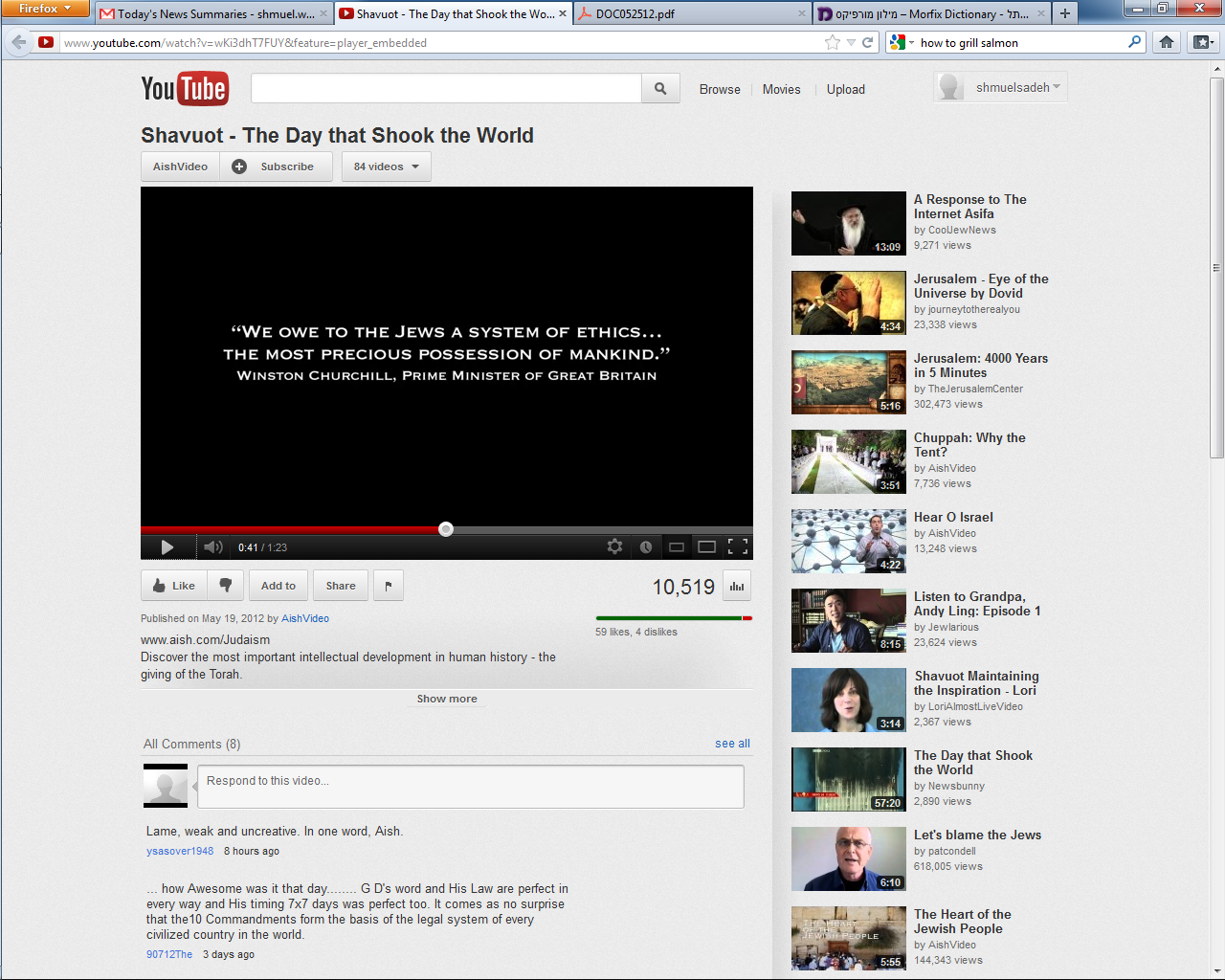 [Speaker Notes: Not that Churchill did much for Israel after WW II]
Abundance blessing of the Torah
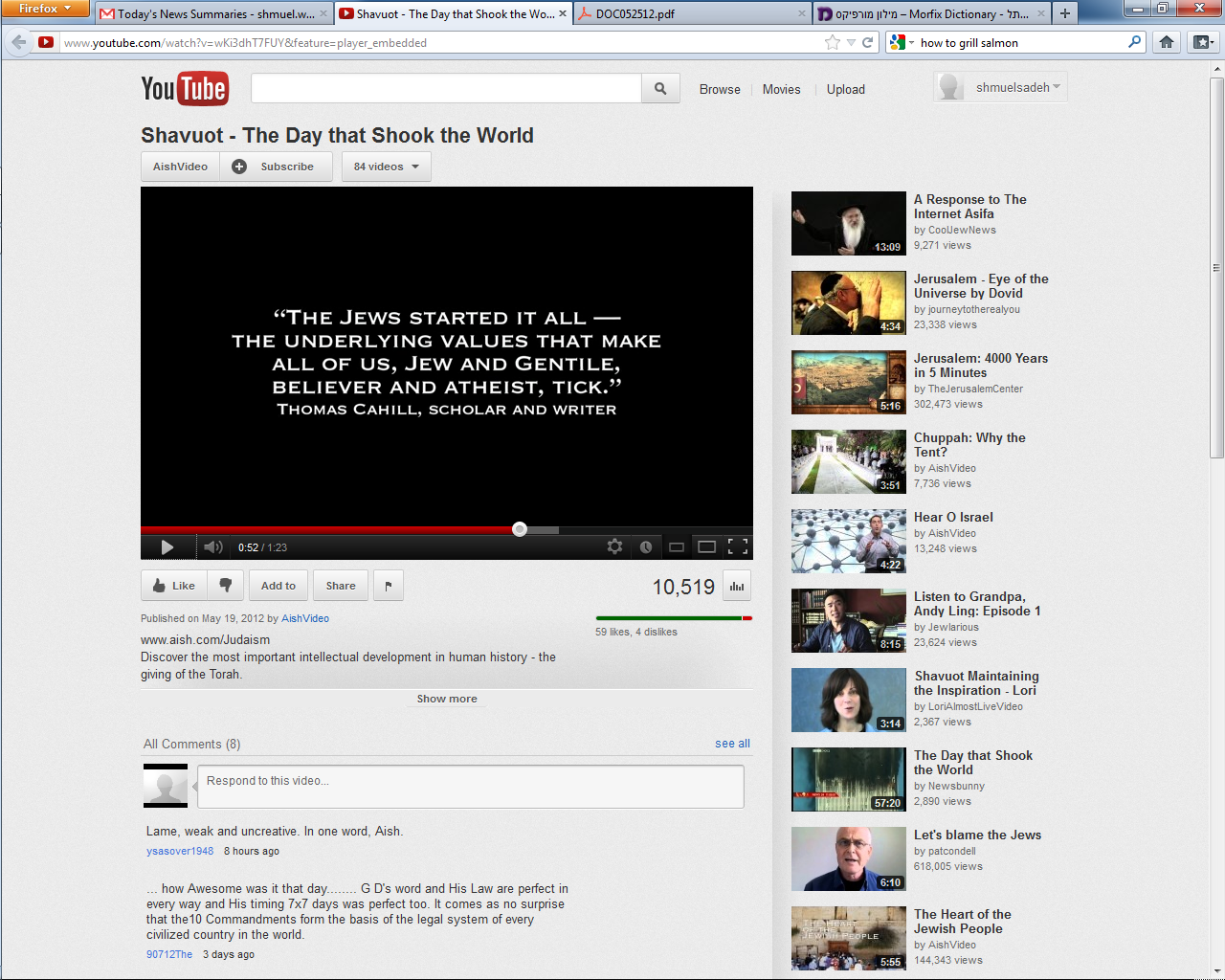 Abundance blessing of the Torah
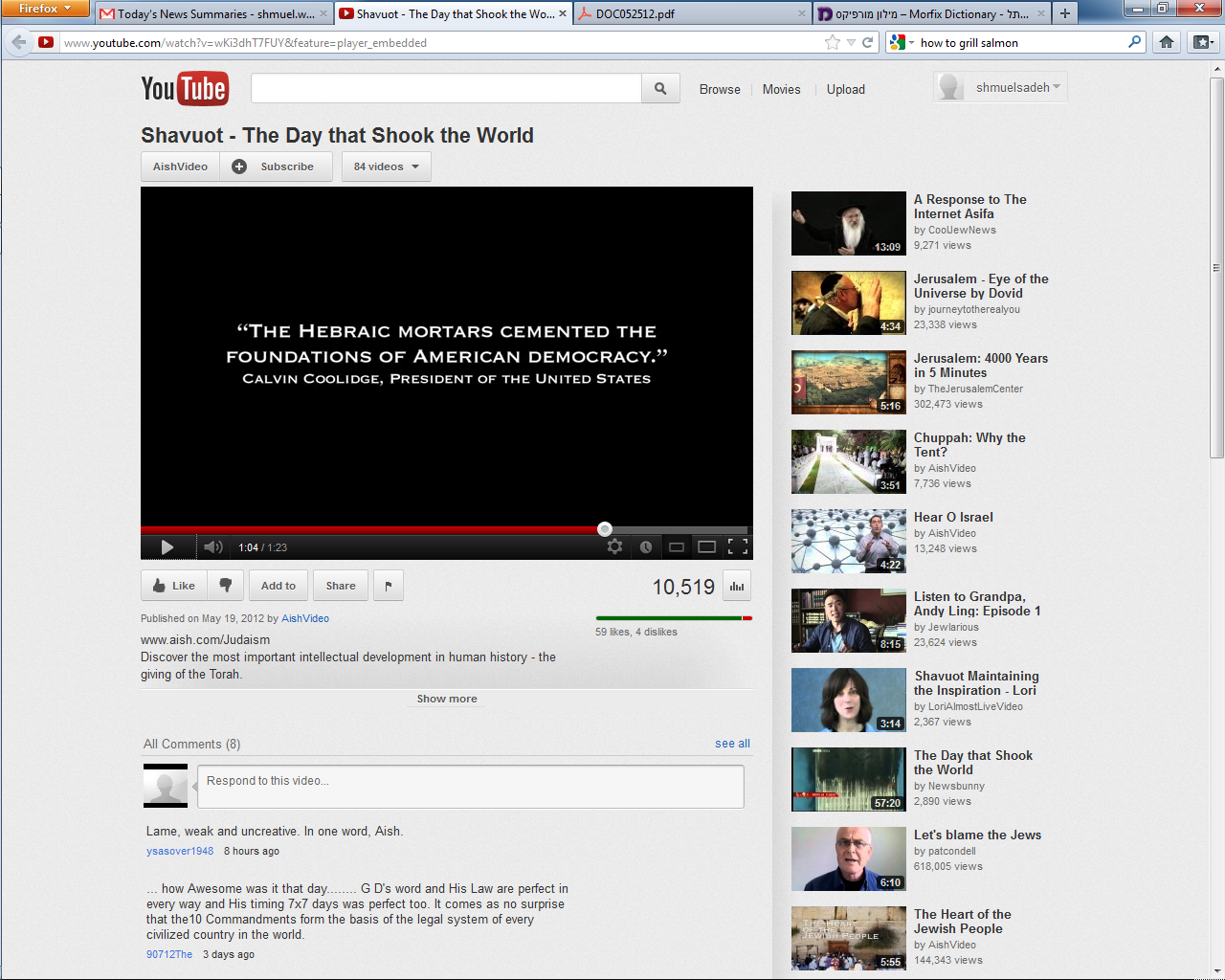 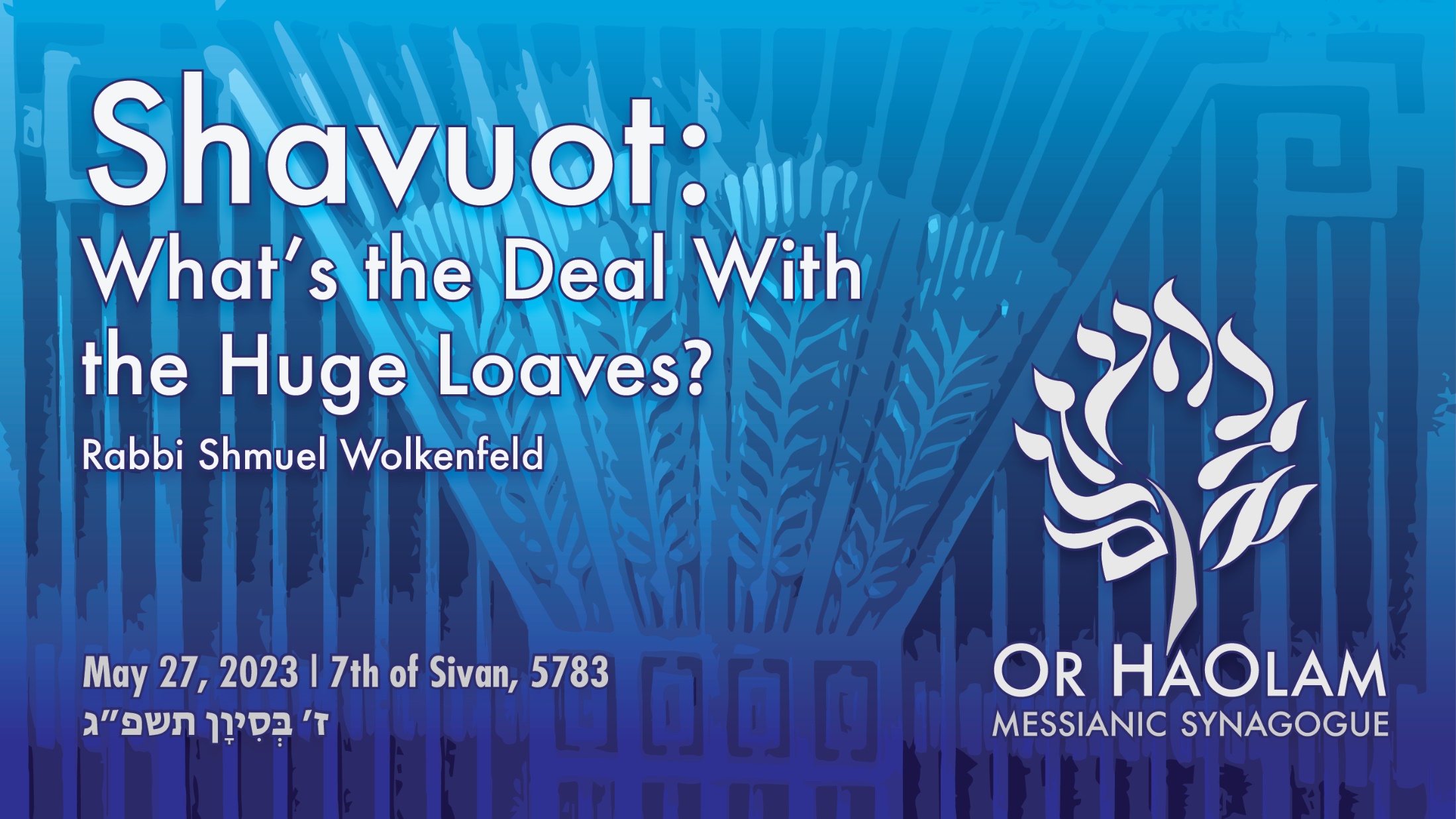 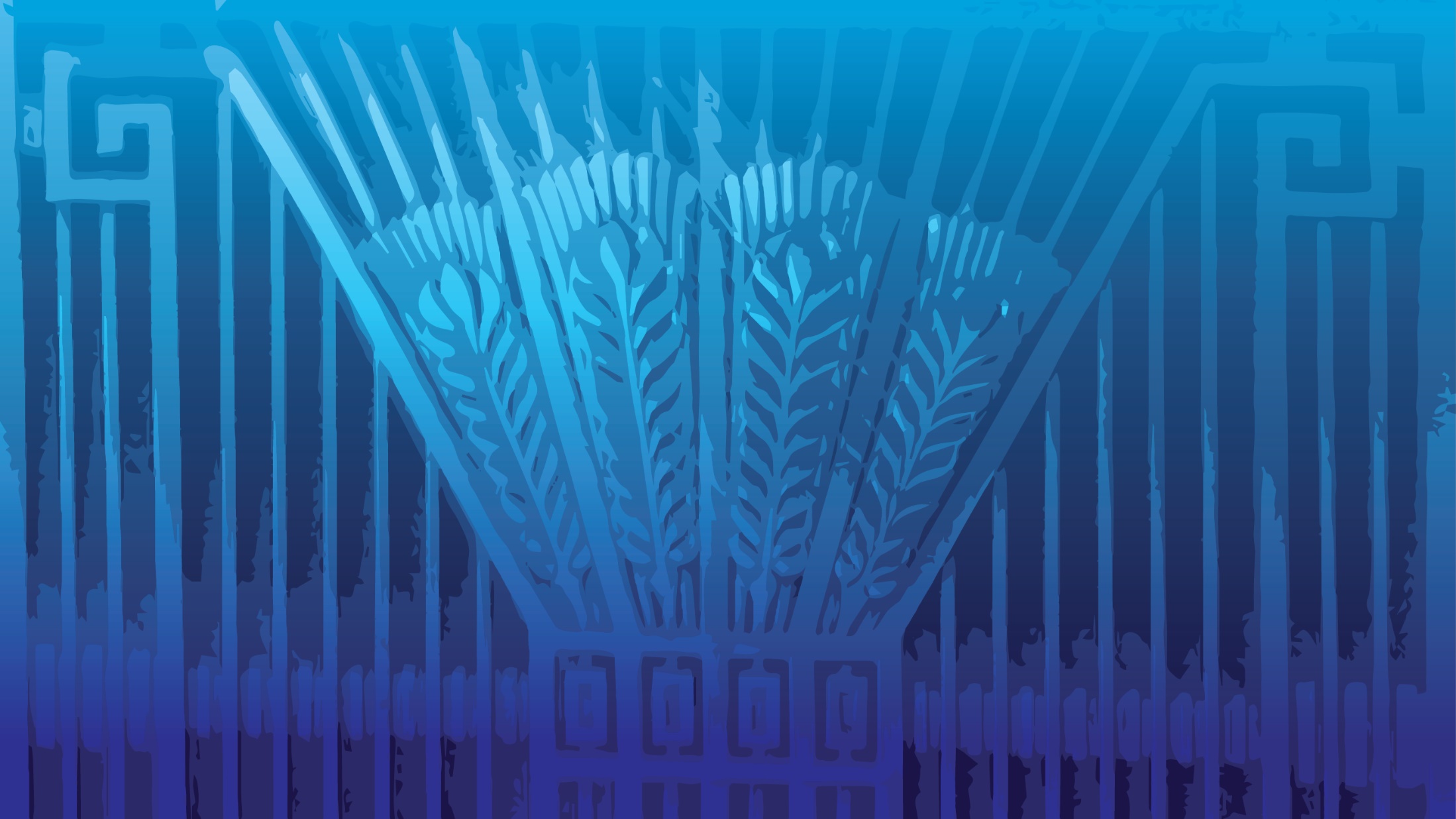 There are three themes to Shavuot large loaves
Large loaves?
Wheat harvest
Receiving of the Torah
Receiving of the Ruakh/Spirit

Walk in abundance in Messiah!
Abundance of the blessing of the Ruakh.
Yn/Jn 14.12-16 Whoever trusts in me will also do the works I do! Indeed, he will do greater ones, because I am going to the Father...
[Speaker Notes: We will do greater works???]
Abundance of the blessing of the Ruakh.
Yn/Jn 14.12 I will ask the Father, and he will give you another comforting Counselor like me, the Spirit of Truth, to be with you forever.
[Speaker Notes: We will do greater works???]
Abundance of the blessing of the Ruakh. Yn 16.13-14 When the Spirit of Truth comes, he will guide you into all the truth; for he will not speak on his own initiative but will say only what he hears. He will also announce to you the events of the future. He will glorify me, because he will receive from what is mine and announce it to you.
Abundance of the blessing of the Ruakh
Mtt. 11.10-11 This is the one about whom the Tanakh says, `See, I am sending out my messenger ahead of you; he will prepare your way before you.'
[Speaker Notes: Yeshua speaking of His cousin Yokhanan.
Really?  Greater tha]
Abundance of the blessing of the Ruakh
Mtt. 11.10-11 Yes! I tell you that among those born of women there has not arisen anyone greater than Yochanan the Immerser! Yet the one who is least in the Kingdom of Heaven is greater than he!
[Speaker Notes: Yeshua speaking of His cousin Yokhanan.
Really?  Greater tha]
Abundance of the blessing of the Ruakh.
Eph 2.17-20 The God of our Lord Yeshua the Messiah, the glorious Father, [Adon HaKavod]…give you a spirit of wisdom and revelation…
[Speaker Notes: Adon HaKavod]
Abundance of the blessing of the Ruakh.
Eph 2.17-20 light to the eyes of your hearts, so that you will understand the hope to which he has called you, what rich glories there are in the inheritance he has promised his people,
[Speaker Notes: Adon HaKavod]
Eph 2.17-20 and how surpassingly great is his power working in us who trust him. It works with the same mighty strength he used when he worked in the Messiah to raise him from the dead and seat him at his right hand in heaven,
[Speaker Notes: Resurrection power in US.  Look to your left and right.  “You are powerful.”]
Eph 3.3-8 It was by a revelation that this secret plan was made known to me…that in union with the Messiah and through the Good News the Gentiles were to be joint heirs, a joint body and joint sharers with the Jews in what God has promised.
Eph 3.3-8 To me, the least important of all God's holy people, was given this privilege of announcing to the Gentiles the Good News of the Messiah's unfathomable riches
[Speaker Notes: the riches of the Messiah, as God, lie in the perfections of his nature, in the works of his hands, in his empire and dominion over all, and in the revenues of glory, which result from thence; and these riches are underived and incommunicable, and are ineffable, yea inconceivable: his riches, as Mediator, lie in the persons of the elect, in the grace that is laid up in him for them, called the riches of grace, and in the inheritance he is possessed of for them, called the riches of glory; and these rich things are communicable, as well as solid, satisfying, and lasting; and they are unsearchable to the natural man, and cannot be fully investigated by believers themselves; they will be telling over to all eternity: and they will appear unsearchable, when it is considered what they have procured, and what blessings have been dispensed according to them; what a large family the Messiah has maintained by them, and how richly and fully he has provided for them, and to what honor and grandeur he raises them all.]
Abundance of the blessing of the Ruakh.
Eph 3.14-20 I fall on my knees before the Father, …I pray that from the treasures of his glory he will empower you with inner strength by his Spirit, so that the Messiah may live in your hearts through your trusting…
Abundance of the blessing of the Ruakh.
Eph 3.14-20  that you will be rooted and founded in love, so that you, with all God's people, will be given strength to grasp the breadth, length, height and
Abundance of the blessing of the Ruakh.
Eph 3.14-20 depth of the Messiah's love, yes, to know it, even though it is beyond all knowing,
[Speaker Notes: This is all sort of theoretical.  Illustration.]
Abundance of the blessing of the Ruakh.
Eph 3.14-20 so that you will be filled with all the fullness of God. Now to him who by his power working in us is able to do far beyond anything we can ask or imagine.
[Speaker Notes: This is all sort of theoretical.  Illustration.]
Ro. 8.16 The Spirit Himself bears witness with our own spirits that we are children of God; 

Ro. 8.6 Having one's mind controlled by the old nature is death, but having one's mind controlled by the Spirit is life and shalom.
When Yeshua is my only true love, I will spend every moment in his presence. I will know his voice so well, I can pick it out in the noisy crowd of the world, the demons that torment me with shame, guilt, and fear, and the chatter and passions inside my mind and emotions. I will listen only for his voice and follow it.
[Speaker Notes: Philip Cohen]
I knew a man who had been a prison guard. He told me that as part of his training, he was asked to put on noise-canceling headphones. A voice spoke into the headphones, representing his commander. He was to memorize the voice.
[Speaker Notes: Philip Cohen]
Then they filled the headphones with the wild, crazy sound of hundreds of prisoners rioting. He was to ignore all those other voices and follow only his commander’s voice.
[Speaker Notes: Philip Cohen]
It’s fairly easy to hear the voice of Yeshua when we’re in worship service. But what about when we leave and go out into the world of many voices?
Wait in silence for his voice. Memorize the voice. Then carry it through your day.  Ps
[Speaker Notes: Philip Cohen]
An illustration of why we NEED an outpouring of the Ruakh…
A Canadian innovation:
“Medical Assistance in Dying,” or MAID
[Speaker Notes: Matt WalshHost, The Matt Walsh Show]
Canadian doctor named Joshua Tapper was able to authorize the killing of a 23-year old named Kiano. Why? According to the substack "Common Sense," Kiano was "depressed, he was diabetic, and he had lost vision in one eye." On top of that, he "didn't have a girlfriend." On those grounds alone, the doctor authorized the state to kill Kiano.
[Speaker Notes: Matt WalshHost, The Matt Walsh Show]
There are many more stories like this. There's Amir Farsoud, who was approved for MAID because he was homeless. There's the army veteran Christine Gauthier, who was told by the Canadian government to consider euthanasia rather than endure the wait for a stair lift in her home.

This is eugenics.
[Speaker Notes: Matt WalshHost, The Matt Walsh Show
“Medical Assistance in Dying,” or MAID]
More than 25 percent of Canadians now believe the homeless and the poor should be able to access MAID.
[Speaker Notes: Matt WalshHost, The Matt Walsh Show]
notes
[Speaker Notes: Pierre and Laurence: Being with the Kiev Messianic congregation for the 6 days retreat (prayer and fasting) was a wonderful experience:In brief they are experiencing a gathering of continuous prayer and worship with miracles and new births. 
 They have a joy that I have never experienced anywhere else : Celebration of joy with dancing like David but as a body of believers. The whole crowd of believers is moving, no one is seating (anyway they remove the seats for worship and set them for the teachings).Messiah Yeshua is loved, honored and praised. He is celebrated as the King of Israel with so much dance and enthusiasm ! He is enthroned in the midst of His people. Many times it seems that He was present specifically  in the center of the 2, 3, 4, or 5 circles of dancing believers, like in heaven as He is surrounded with all the worshipers.  [says seated]
Deaf people hear (about 15 in one service), an almost blind man (3% of vision) see, tumors disappear, physical vision is restored to people with disabilities , pains leave the bodies, etc, etc. etc. Miracles are the norm !The whole body of believers is serving the Lord on a daily basis and many are preparing for the mission field. The level of service and commitment is amazing. I had two translators taking turn for about 7-9 hours a day during the 8 days. I was the only Westerner who needed English translation! They did it only for me with kindness!Kiev Messianic congregation is welcoming new believers weekly. They gave a clear message of repentance with a message of full grace.
In one sentence: I felt that I saw one modern Messianic community described in Acts that I have longed for so many years.]
How does the synagogue in Kiev do it?
“6 days retreat (prayer and fasting)”
Personal prayer lives??
[Speaker Notes: Lots laughter in Boris’ family
I Might say they have Boris, and you’ve got me.  
I’ve got you.]
[Speaker Notes: 2008]
[Speaker Notes: 2008]
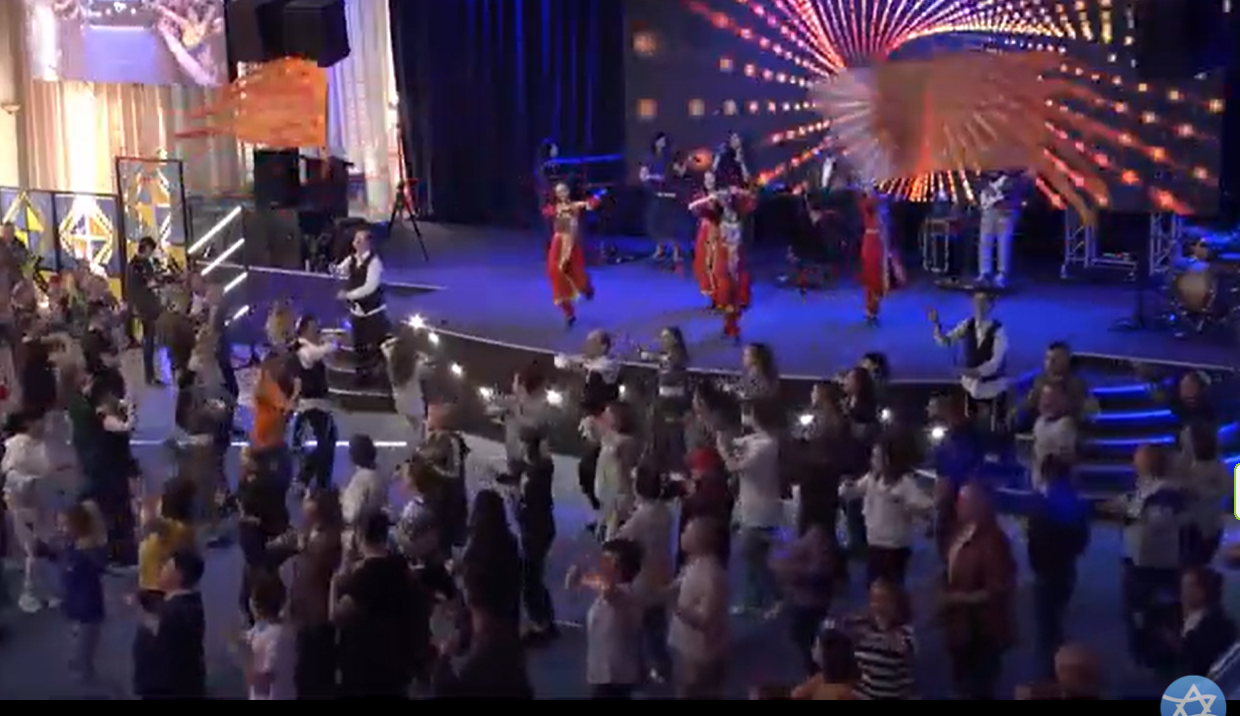 May, 2023 Kyiv
[Speaker Notes: https://youtu.be/_DwuPMhevt4?list=PLTDWro7RYh5OtBVhqw8WbHfPGgh1pF9tJ]
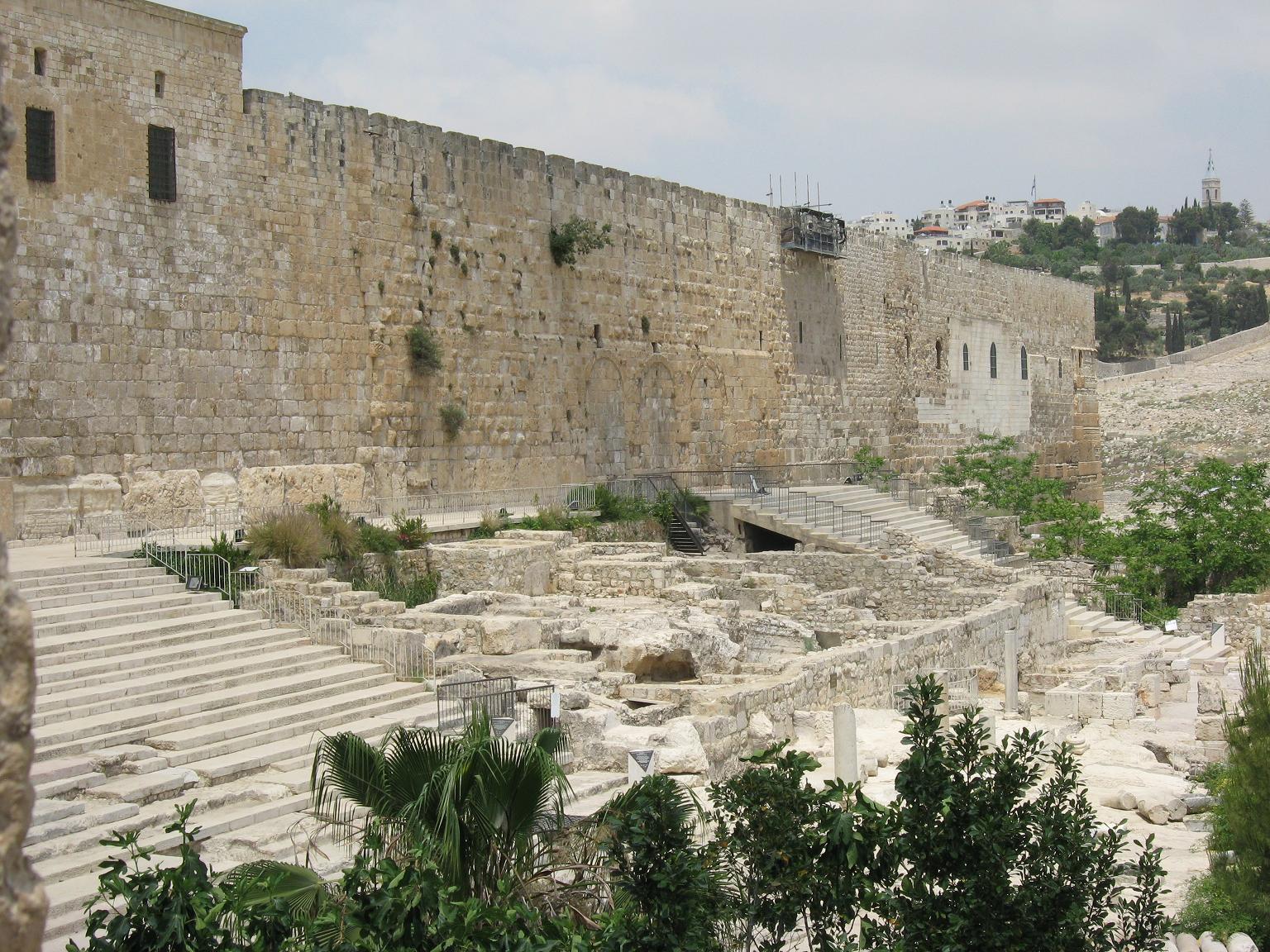 Southern steps Temple Mount
currently
[Speaker Notes: https://upload.wikimedia.org/wikipedia/commons/0/0f/Temple_Mount_southern_wall_200509.jpg]
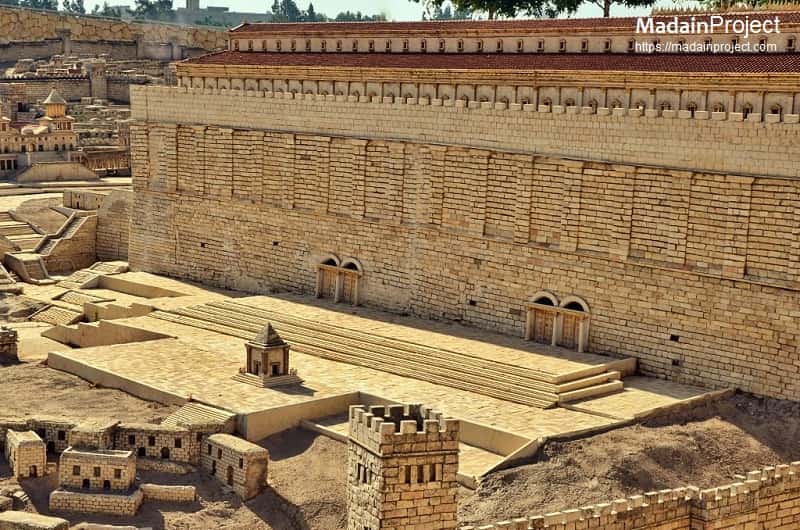 Southern steps Temple Mount
Model Yeshua’s day
[Speaker Notes: https://external-content.duckduckgo.com/iu/?u=https%3A%2F%2Fmadainproject.com%2Fcontent%2Fmedia%2Fcollect%2Fjerusalem_ophel_730.jpg&f=1&nofb=1&ipt=76b6223b0a5b49f1dfa455226e31ec96f8c982c514d2cd2230daf04b74298c5a&ipo=images]
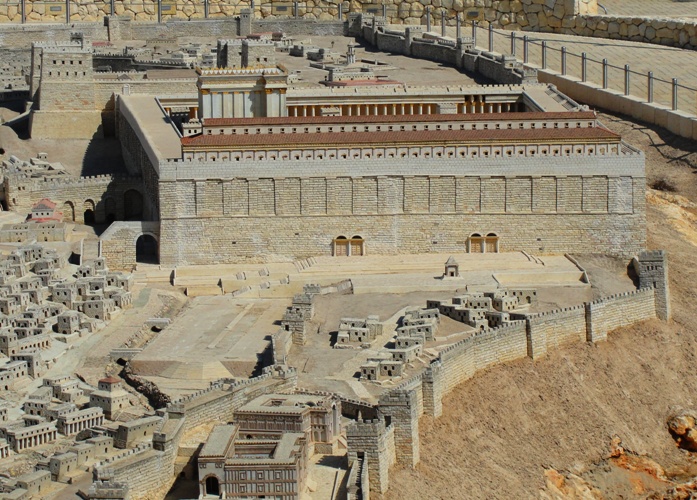 [Speaker Notes: https://external-content.duckduckgo.com/iu/?u=https%3A%2F%2Fbramanswanderings.files.wordpress.com%2F2013%2F05%2Ftemple-model-south-stairs.jpg&f=1&nofb=1&ipt=58c6b53bd1722ca669966c9fbb14b76c9fe5e99d7de50e5a06a37a6e57e23c5a&ipo=images]
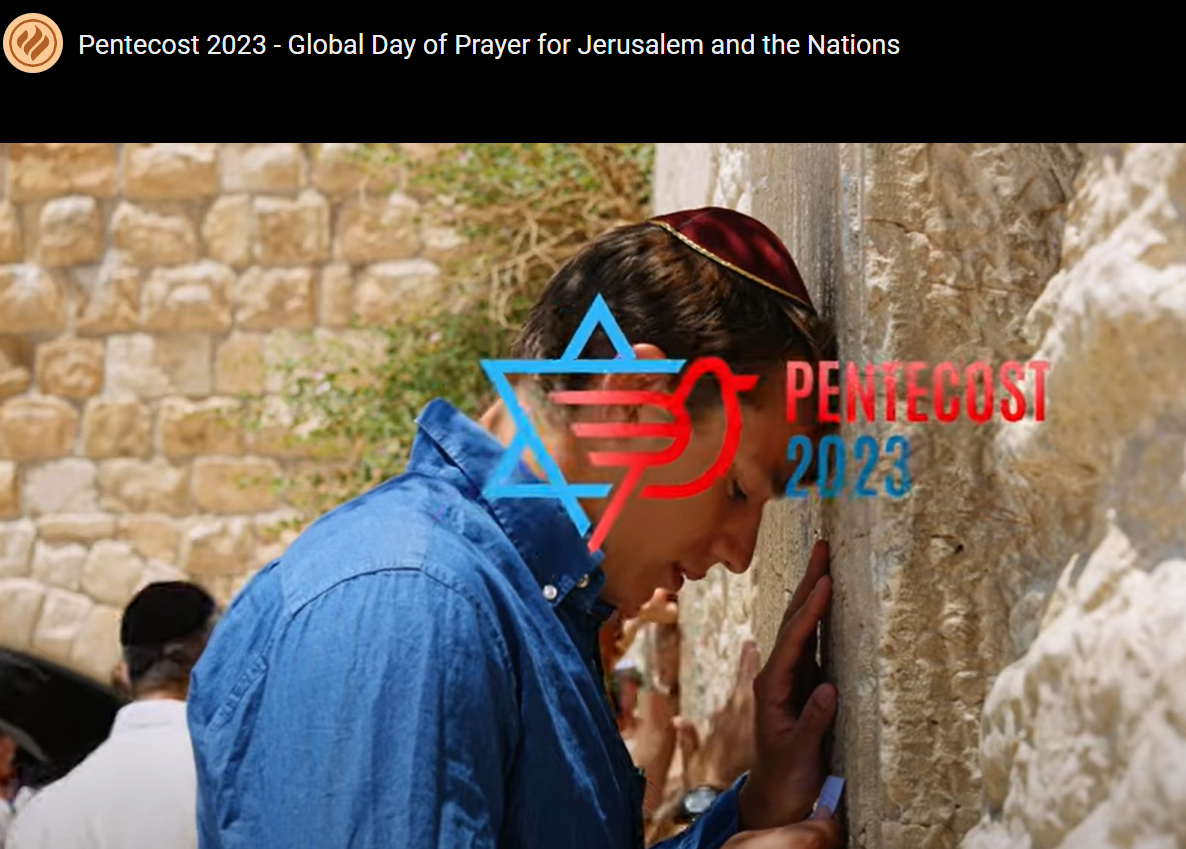 www.pentecost2023.org
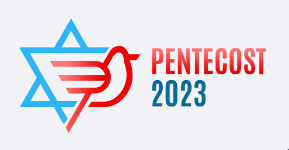 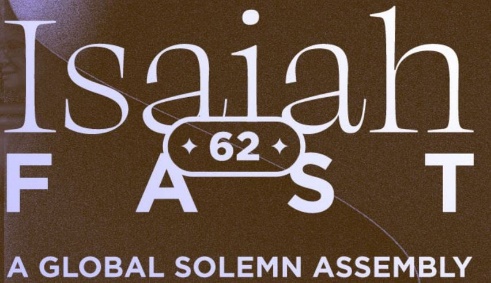 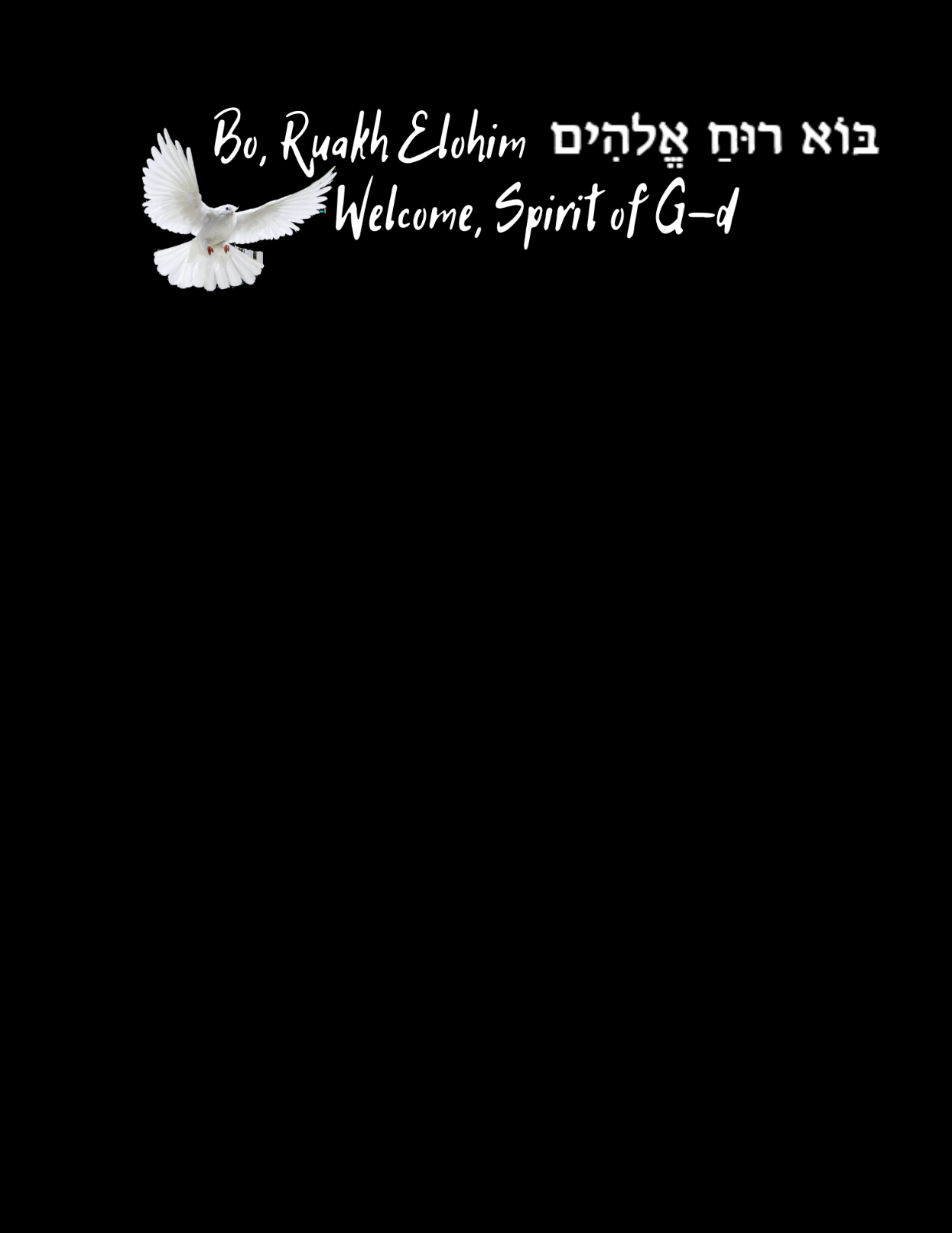 These culminate in an event tomorrow, Sunday, May 28, 10 am to noon. It will be on our big screen and sound system, coming live from the south steps of the Temple Mount. Many Messianic groups from Israel and the US and houses of prayer and Christian organizations will be there. We hope you will be here to worship and celebrate!
Lukas (Luke) 24.49
49הִנְנִי שׁוֹלֵחַ לָכֶם אֶת אֲשֶׁר הִבְטִיחַ אָבִי, וְאַתֶּם שְׁבוּ בָּעִיר עַד שֶׁתִּלְבְּשׁוּ עֹז מִמָּרוֹם."
Now I am sending forth upon you what my Father promised, so stay here in the city until you have been equipped with power from above.”
[Speaker Notes: לָבַשׁ
to put on a garment, to dress, to wear ; (literary) to wear, to be covered]
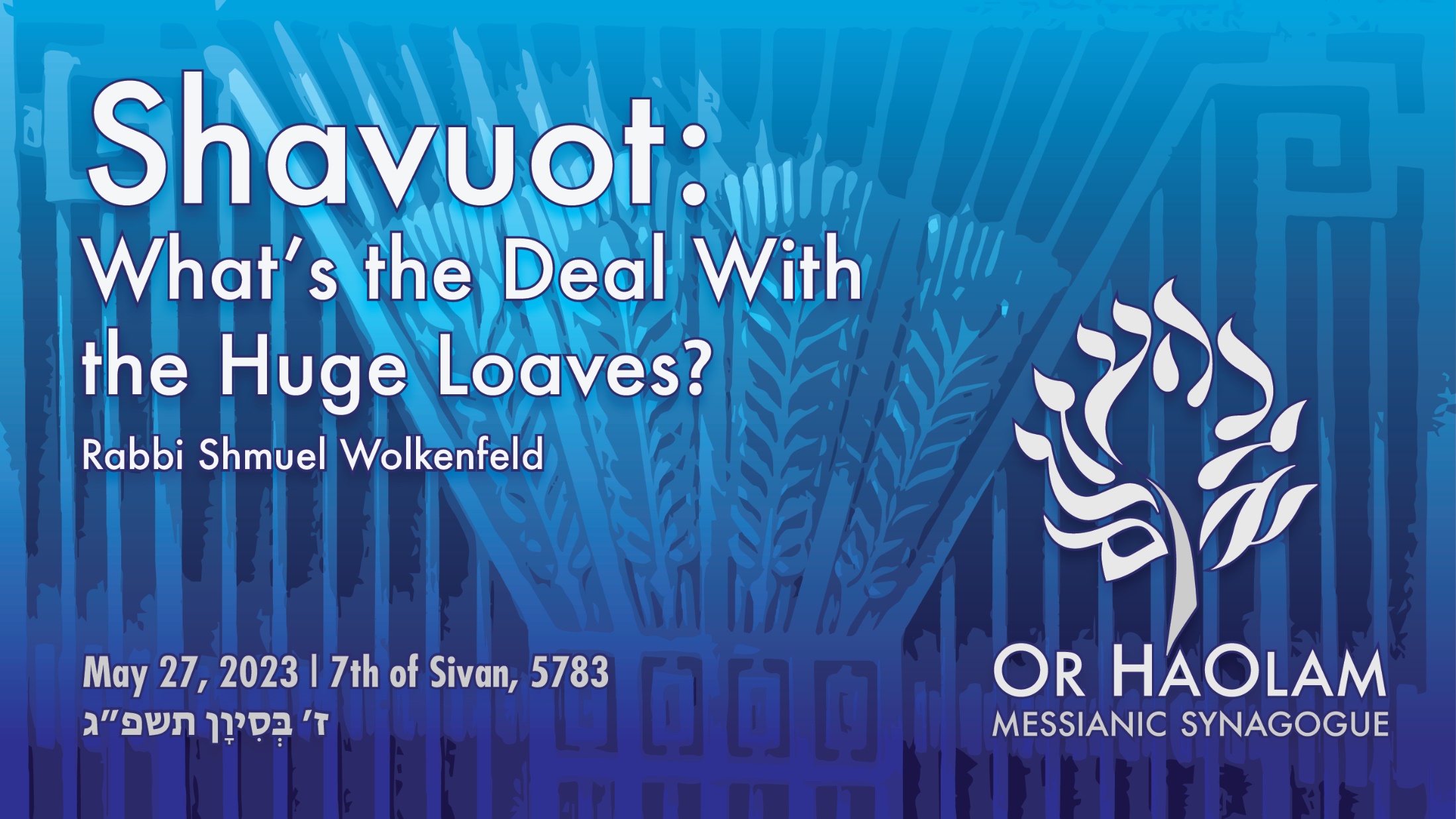 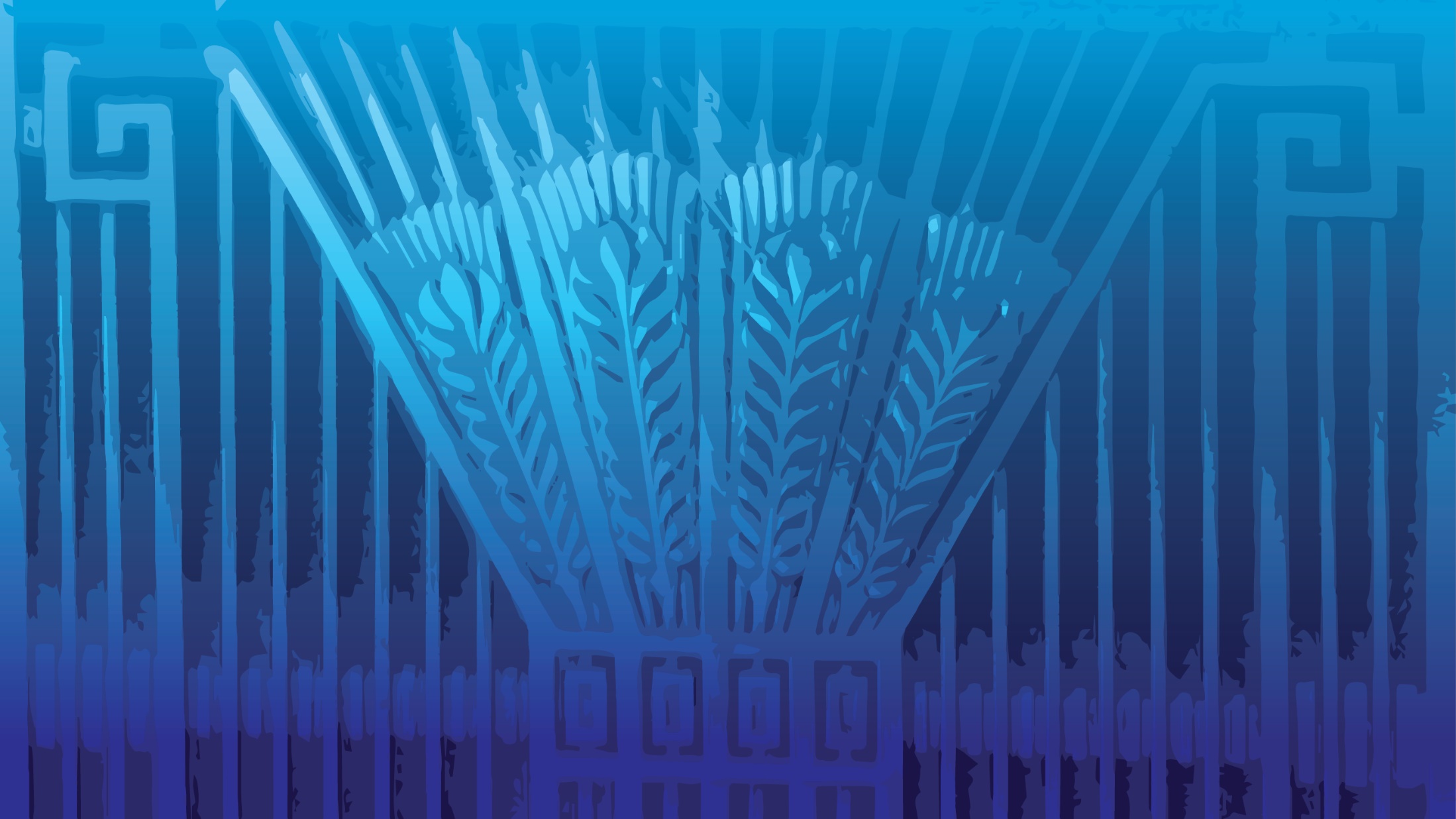 There are three themes to Shavuot large loaves
Large loaves?
Wheat harvest
Receiving of the Torah
Receiving of the Ruakh/Spirit

Walk in abundance in Messiah!